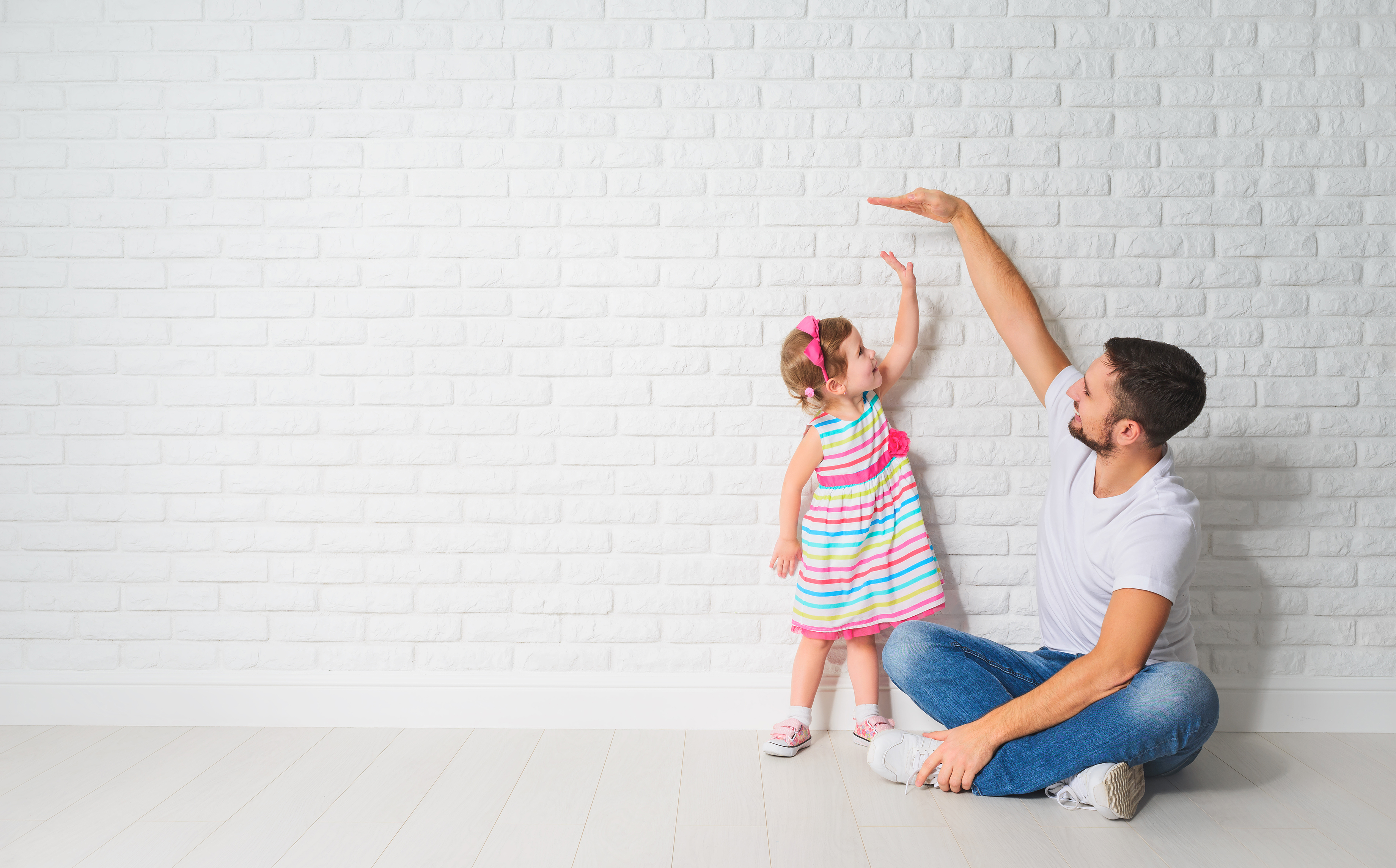 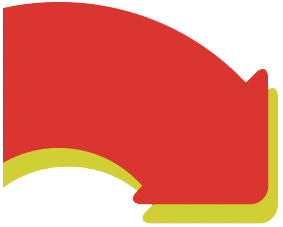 SISTEMI DI MISURA
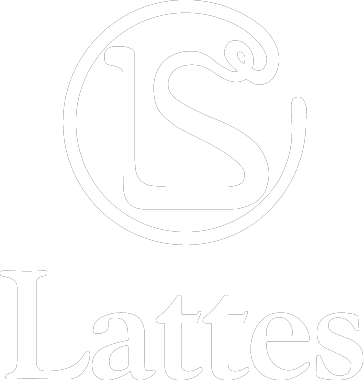 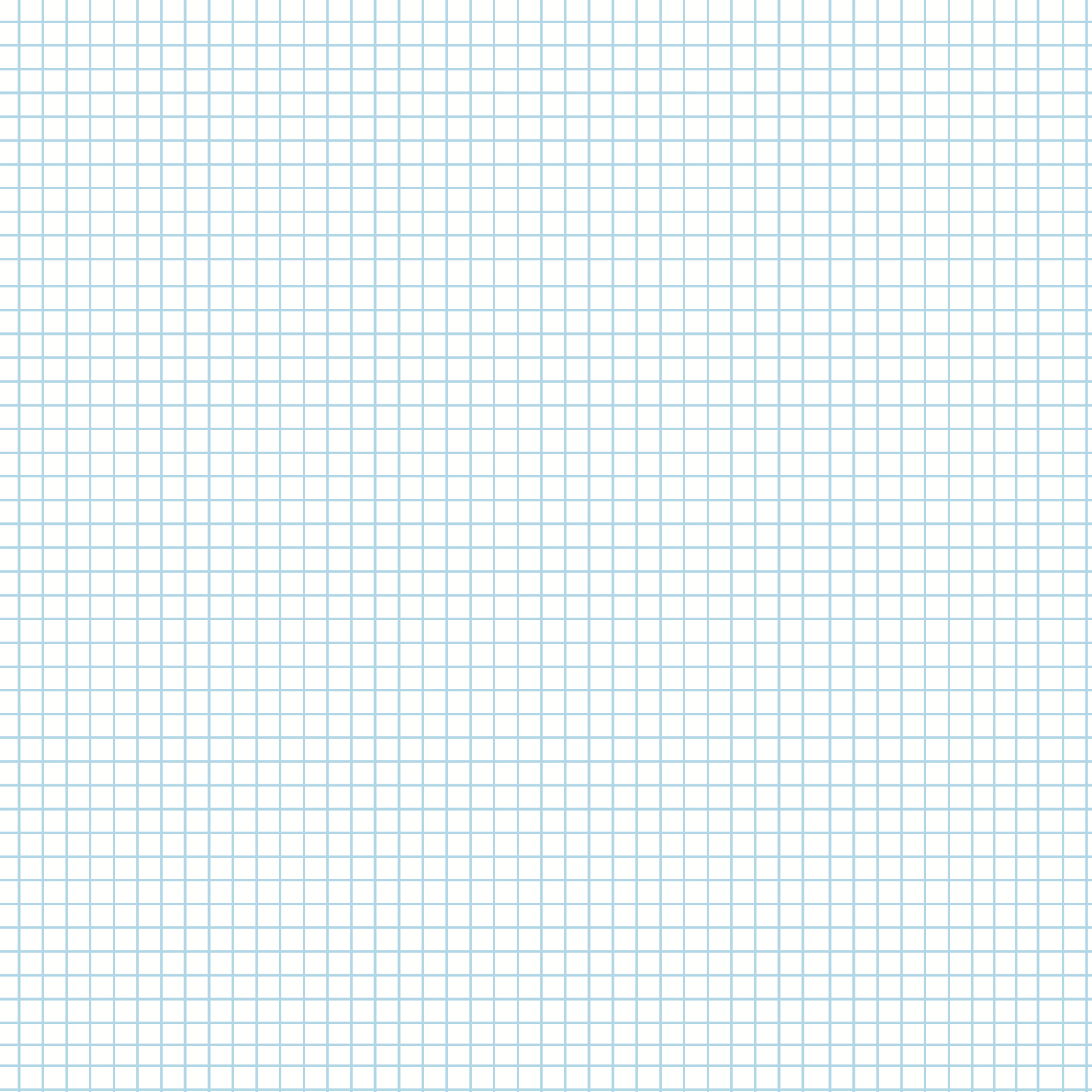 Misura di una grandezza
Ogni oggetto ha delle caratteristiche che lo contraddistinguono, alcune possono essere misurate, altre no: di una pesca, per esempio, si misura il peso ma non il profumo o il sapore. 
Si definisce grandezza ogni caratteristica che può essere misurata. Sono grandezze la lunghezza, che si misura ad esempio con un righello, o la massa che si misura con una bilancia. 
Due grandezze sono omogenee quando è possibile confrontarle; sono eterogenee quando non è possibile confrontarle.
Misurare una grandezza significa confrontarla con un’altra grandezza omogenea, detta unità di misura, e stabilire quante volte l’unità di misura è contenuta nella grandezza in esame.
La misura di una grandezza è un numero che dipende dall’unità di misura scelta.
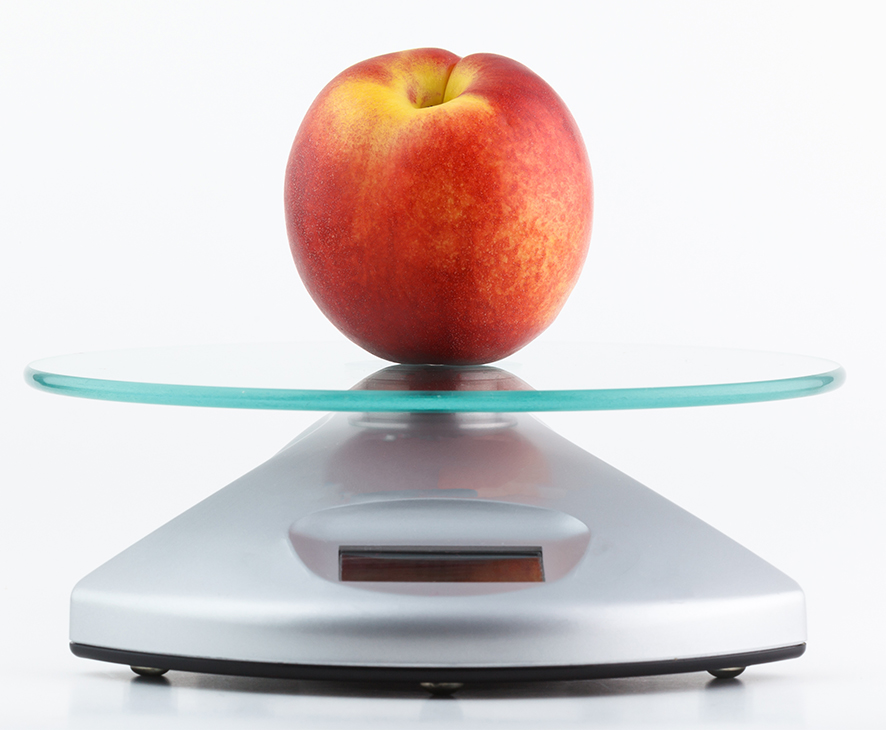 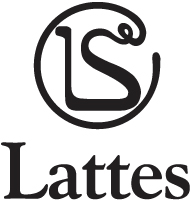 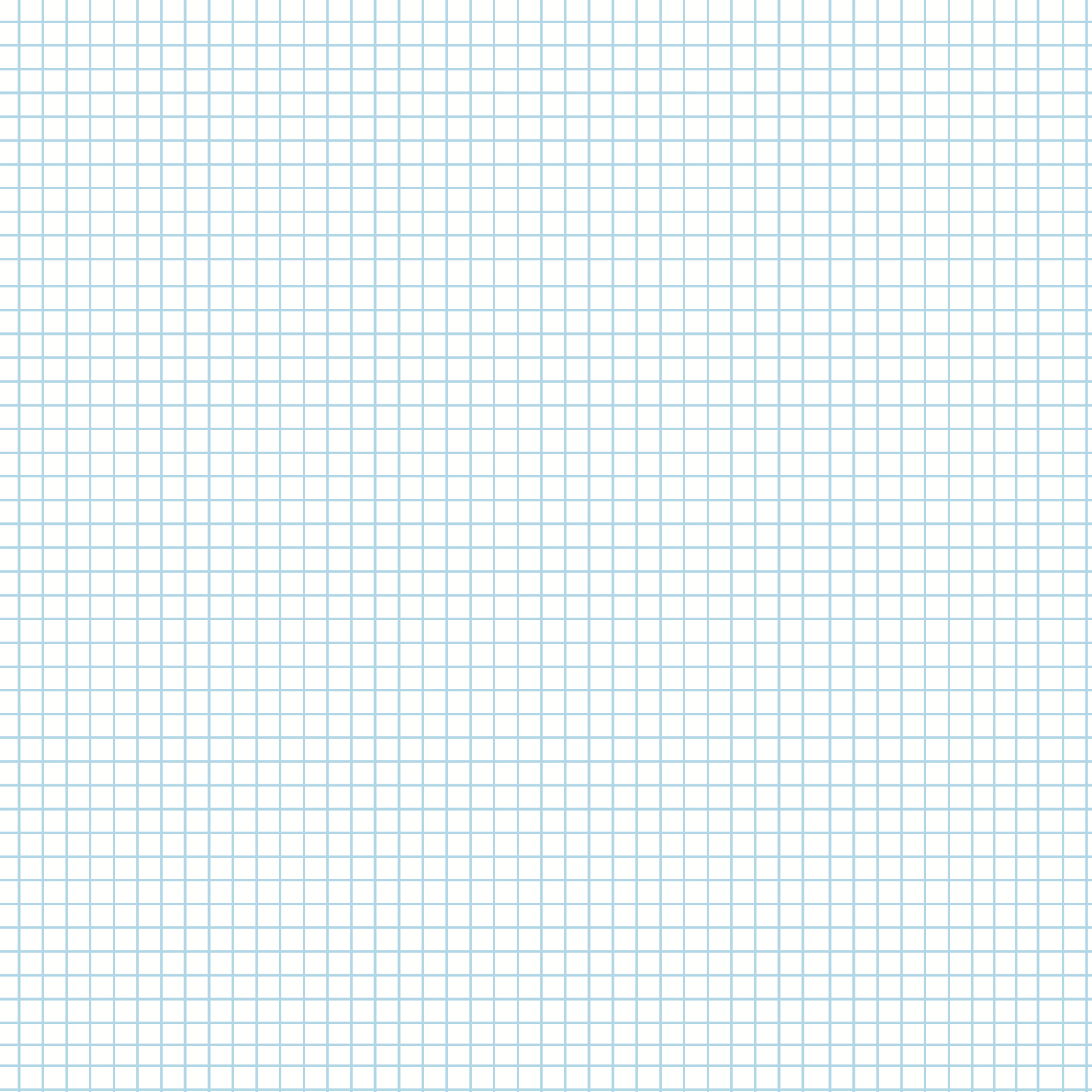 Sistema Internazionale di misura
Il Sistema Internazionale di misura, abbreviato in SI, si basa su sette grandezze fondamentali da cui derivano tutte le altre.


Per indicare i multipli e i sottomultipli di ogni unità di misura si utilizzano i prefissi:
prefisso + nome unità di misura = denominazione multiplo o sottomultiplo
	decametro = 10 metri	millimetro = 0,001 metri

Per scrivere correttamente la misura di una grandezza valgono le seguenti regole:
il simbolo dell’unità di misura deve essere scritto dopo la misura:		16 cm 	e non 	cm 16
non si mette il puntino dopo il simbolo dell’unità di misura perché non è un’abbreviazione: 		9 hl 	e non 	9 hl.
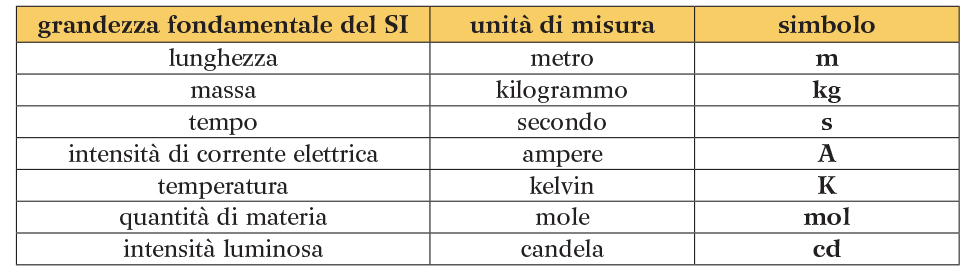 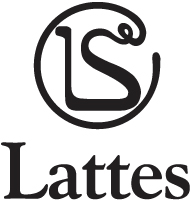 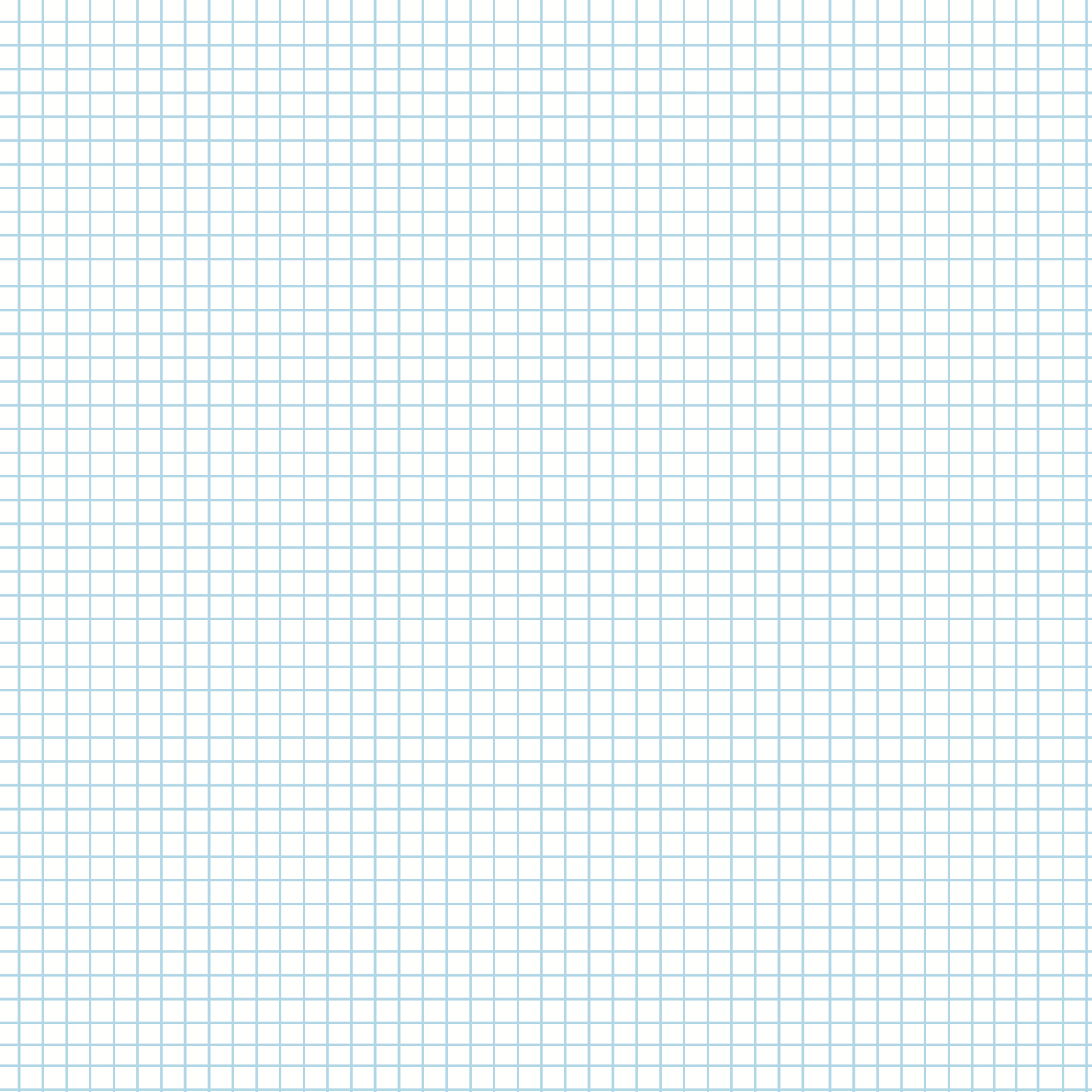 Misura della lunghezza
Nel SI l’unità di misura principale della lunghezza è il metro (m), una grandezza fondamentale.
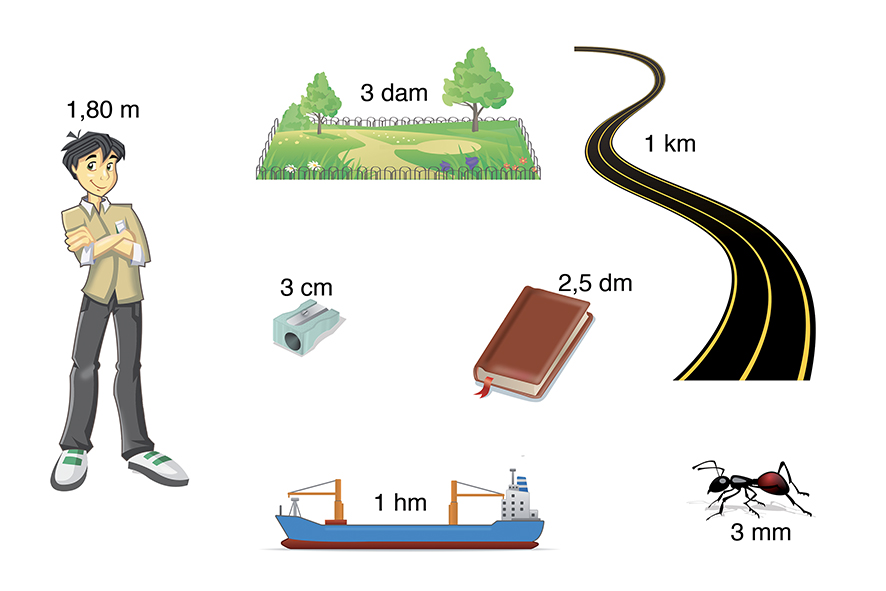 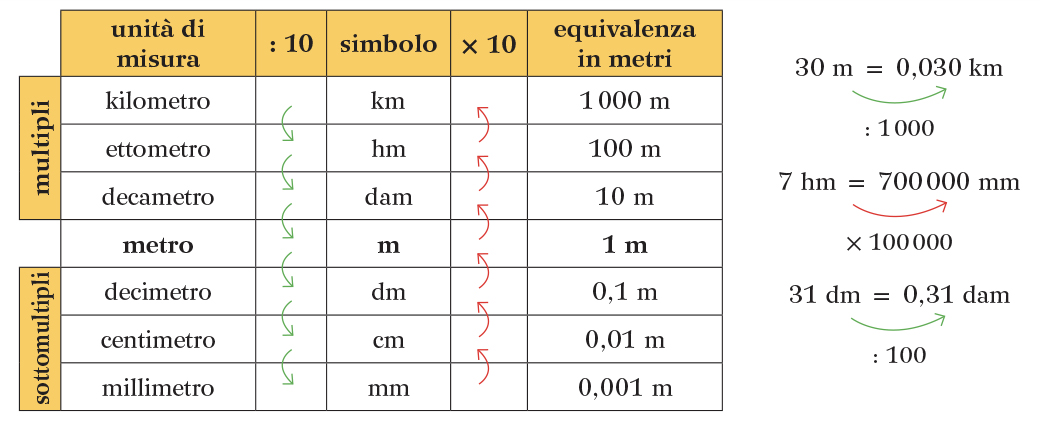 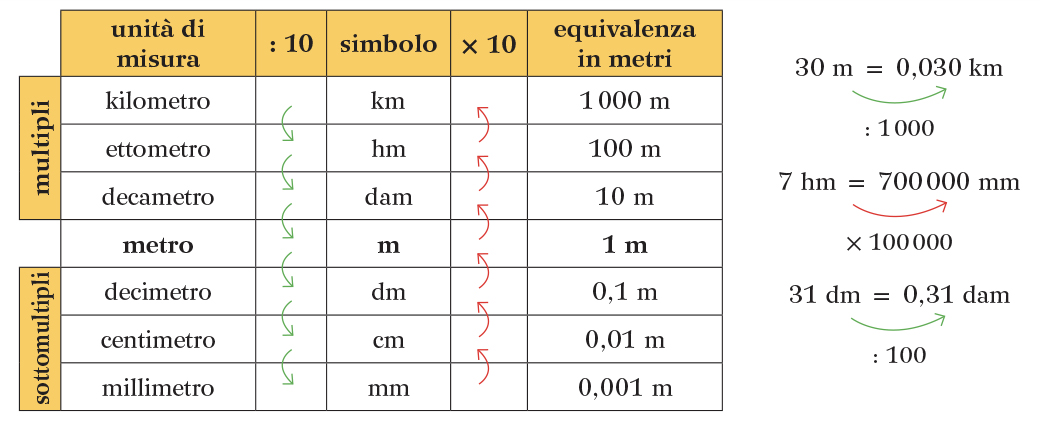 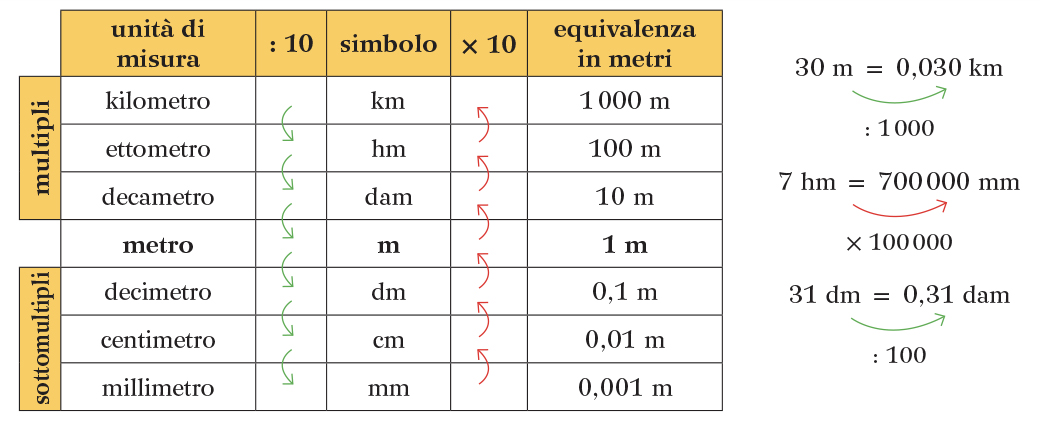 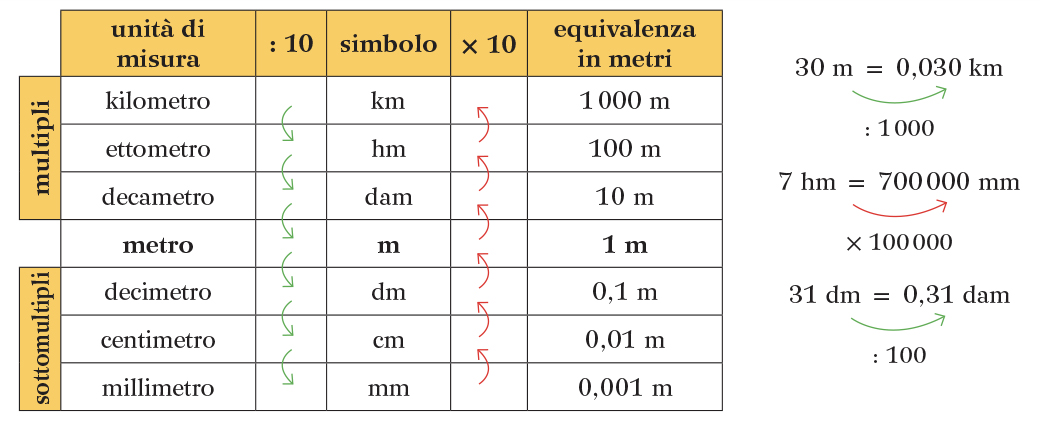 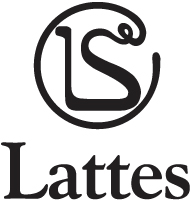 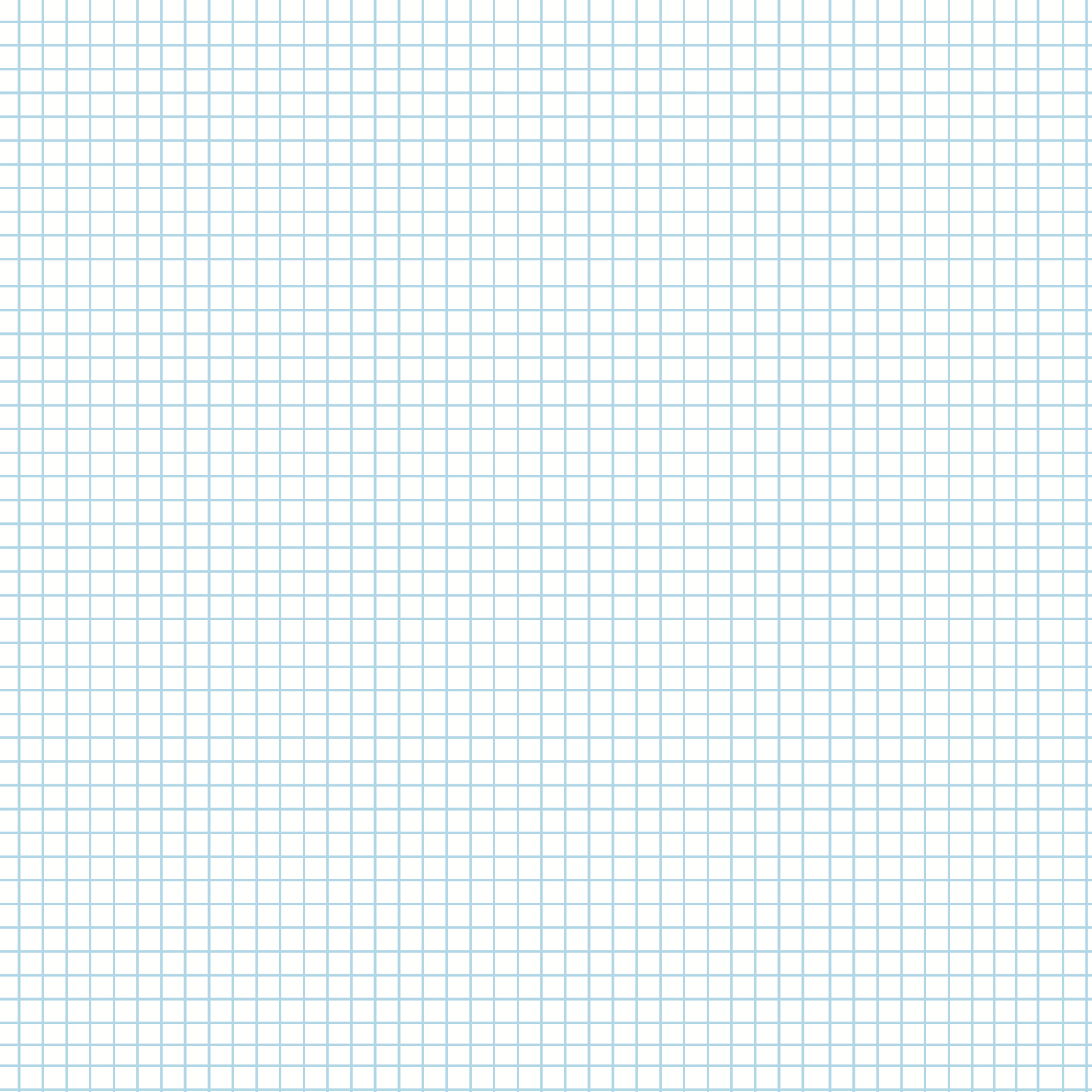 Misura della superficie
Nel SI l’unità di misura principale della superficie è il metro quadrato (m2), una grandezza derivata dal metro.
Il metro quadrato è la misura della superficie di un quadrato con il lato lungo un metro.








Le unità di superficie utilizzate per misurare i terreni si dicono unità agrarie.
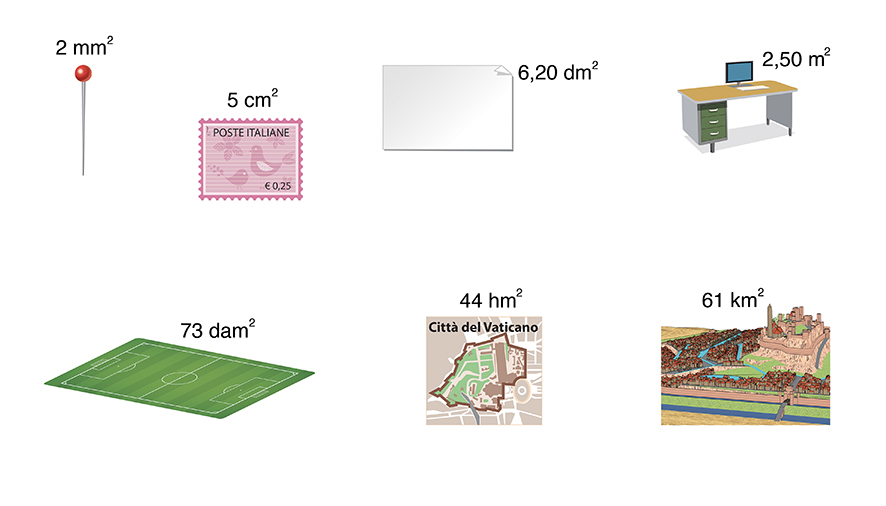 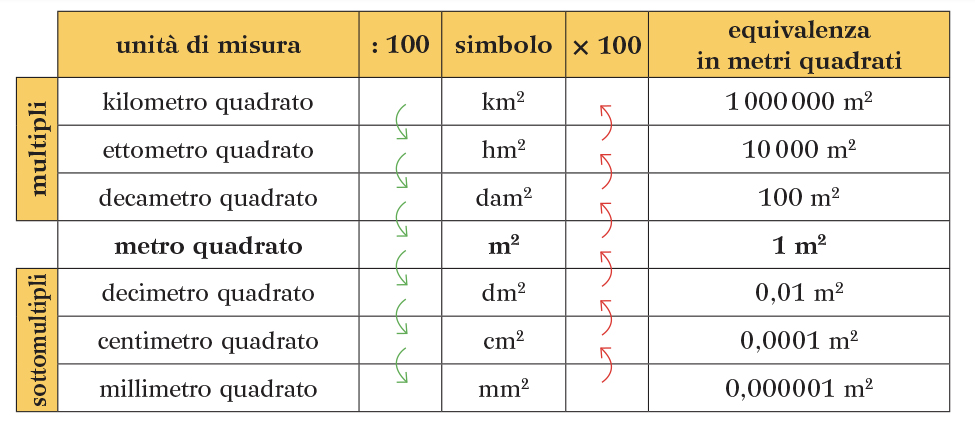 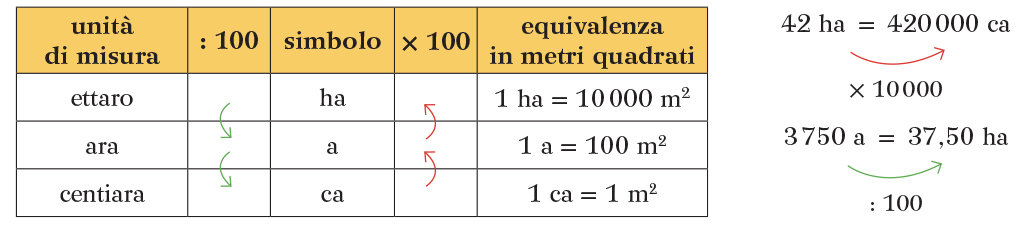 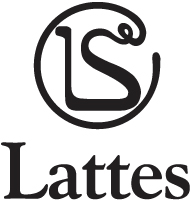 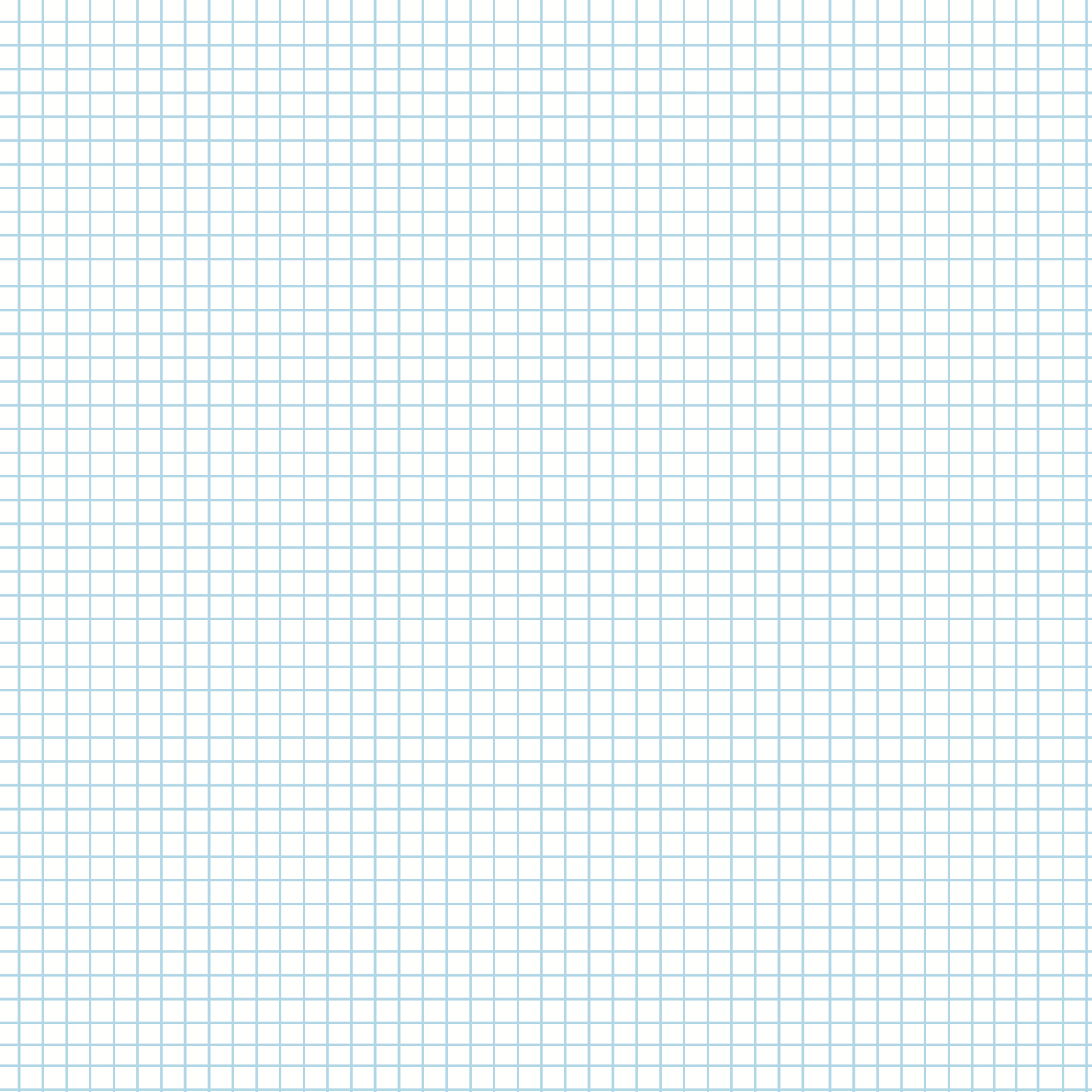 Misura del volume
Nel SI l’unità di misura principale del volume è il metro cubo (m3), una grandezza derivata dal metro.
Il metro cubo è la misura del volume di un cubo con lo spigolo lungo un metro.
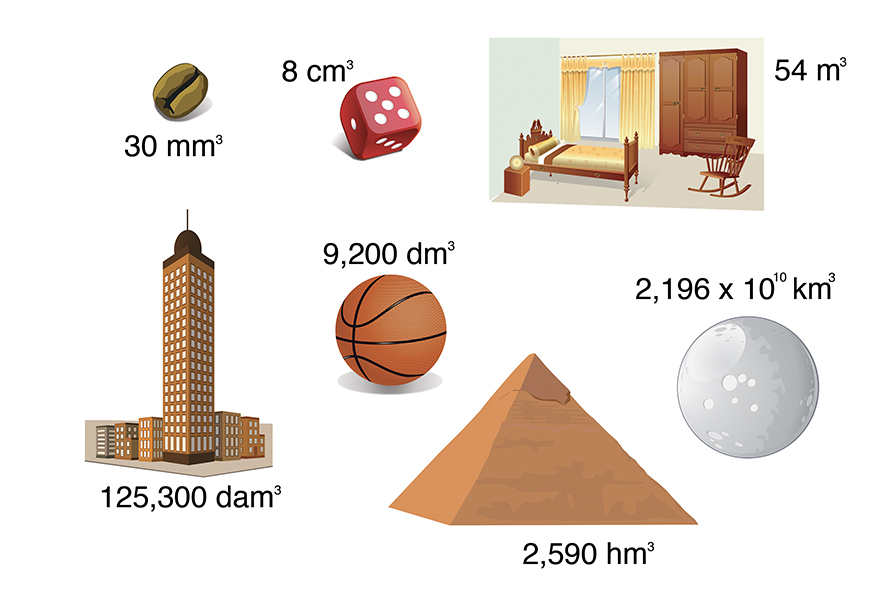 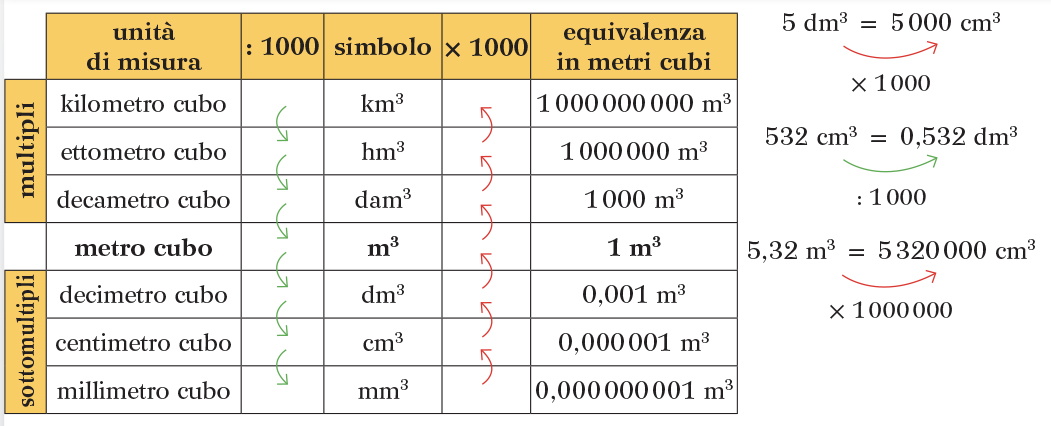 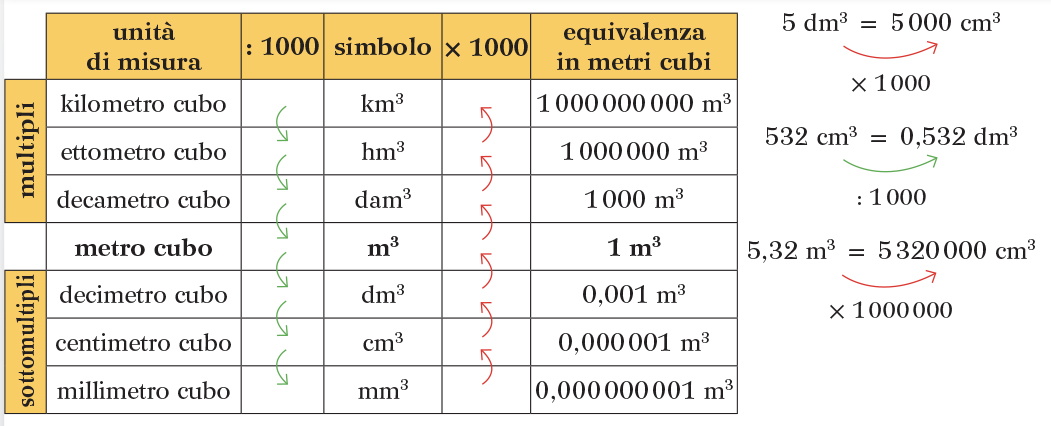 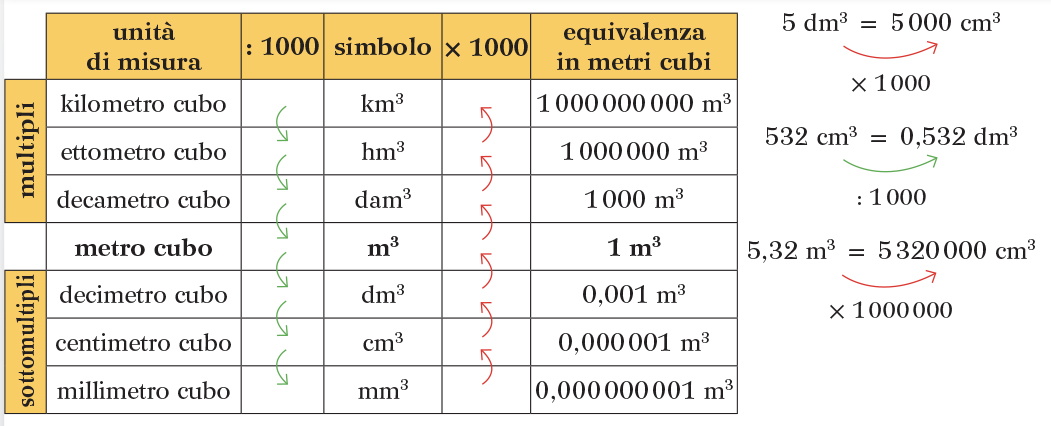 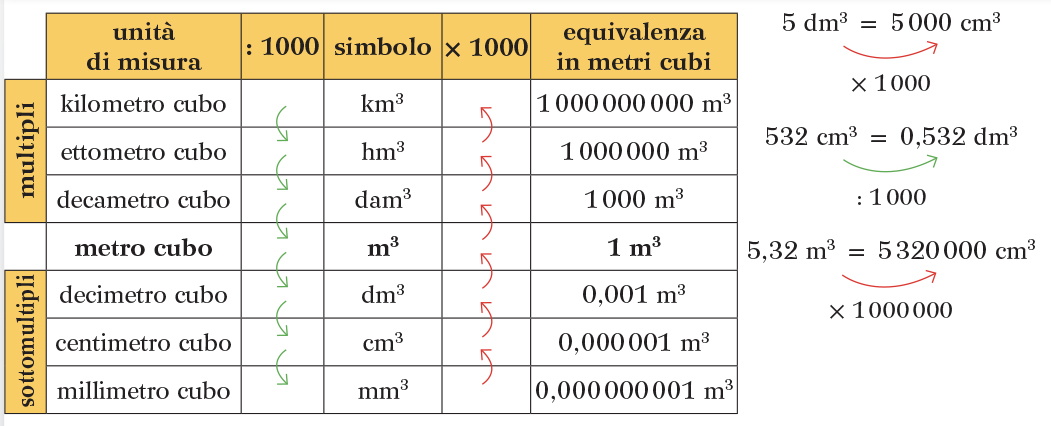 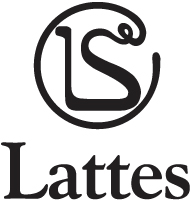 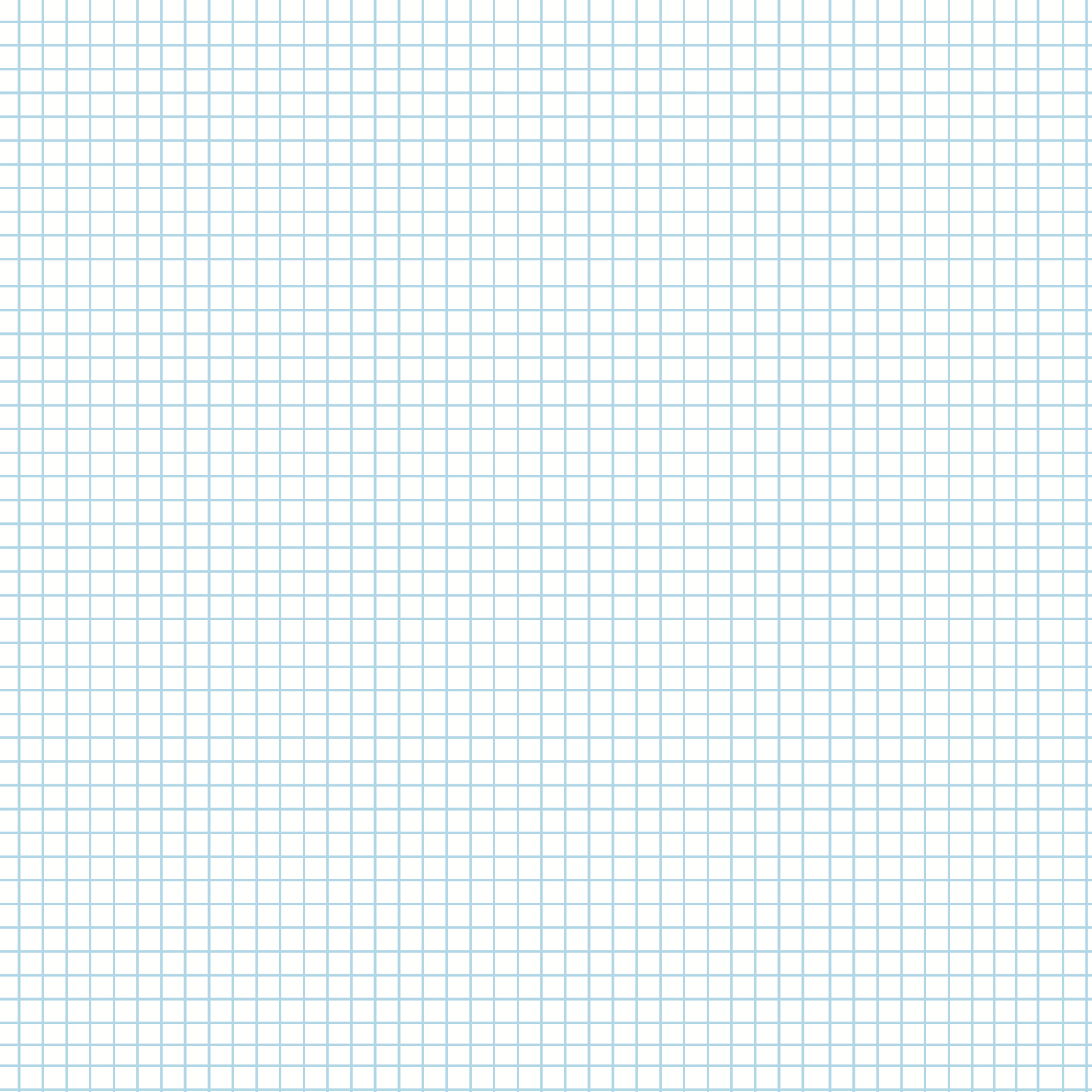 Misura della capacità
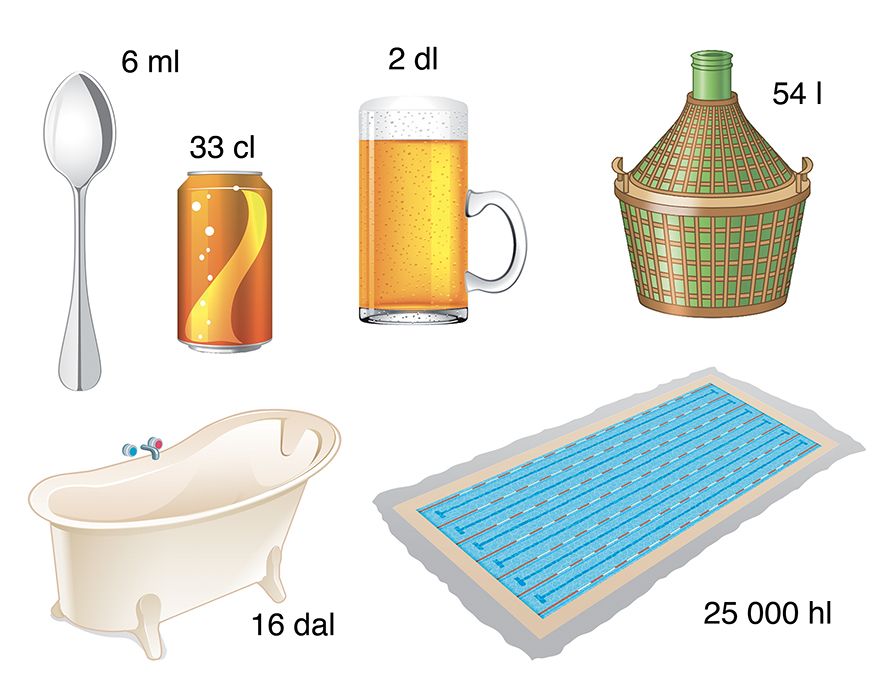 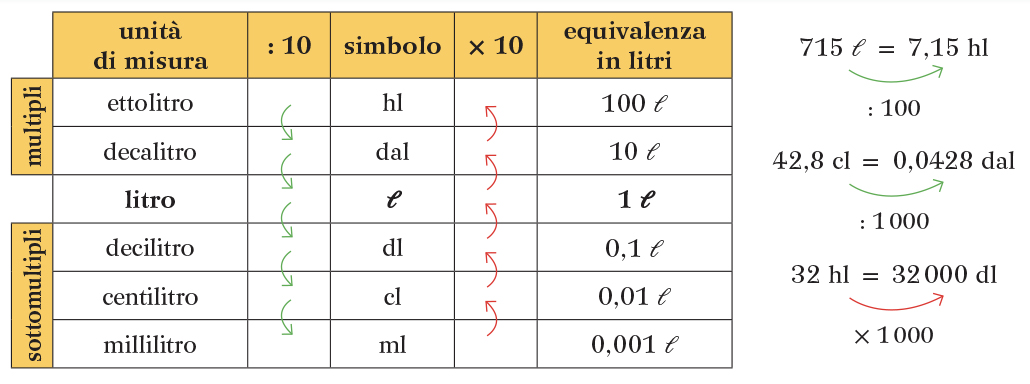 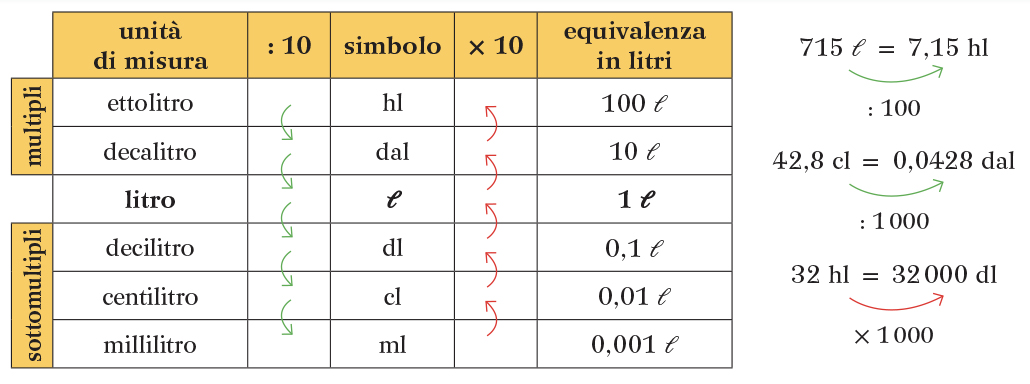 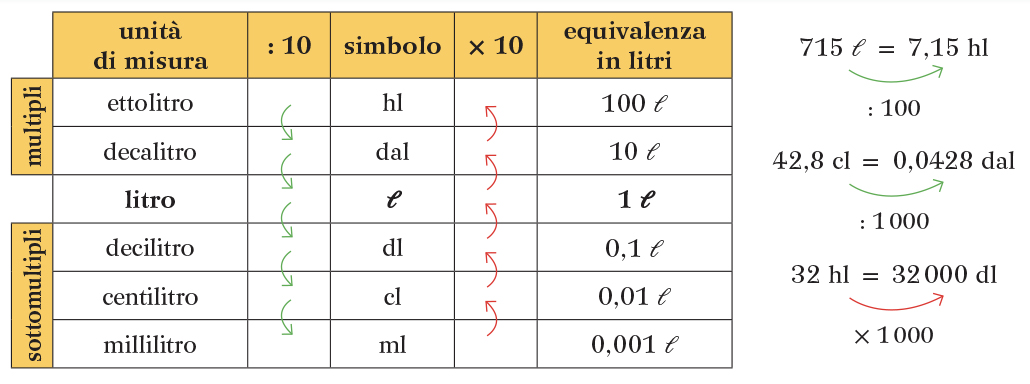 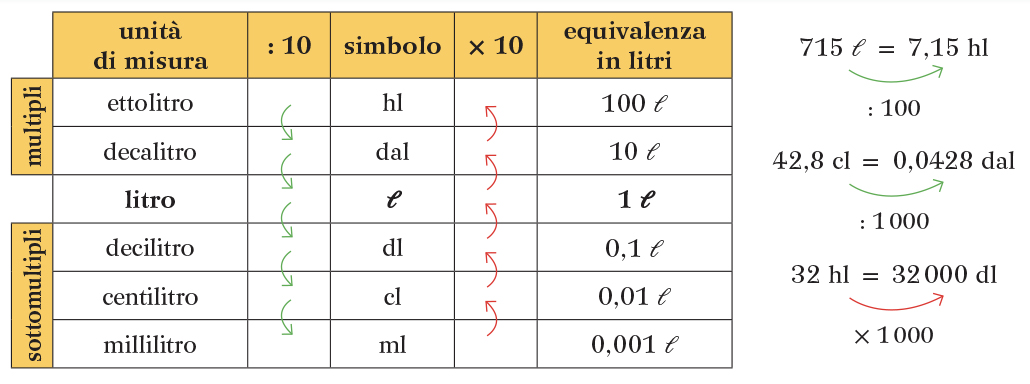 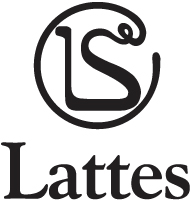 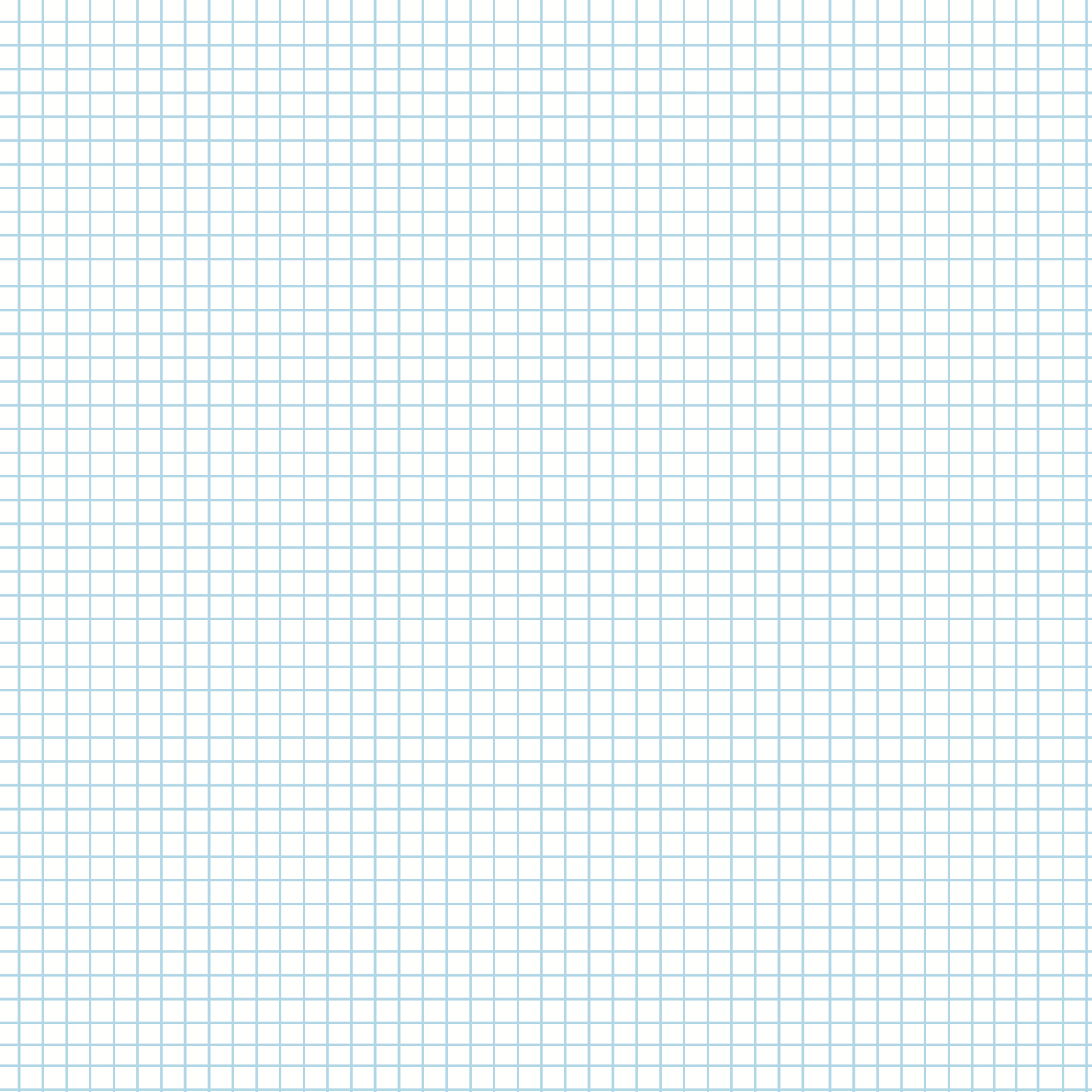 Misura della massa
Nel SI l’unità di misura principale della massa è il kilogrammo (kg), una grandezza fondamentale.
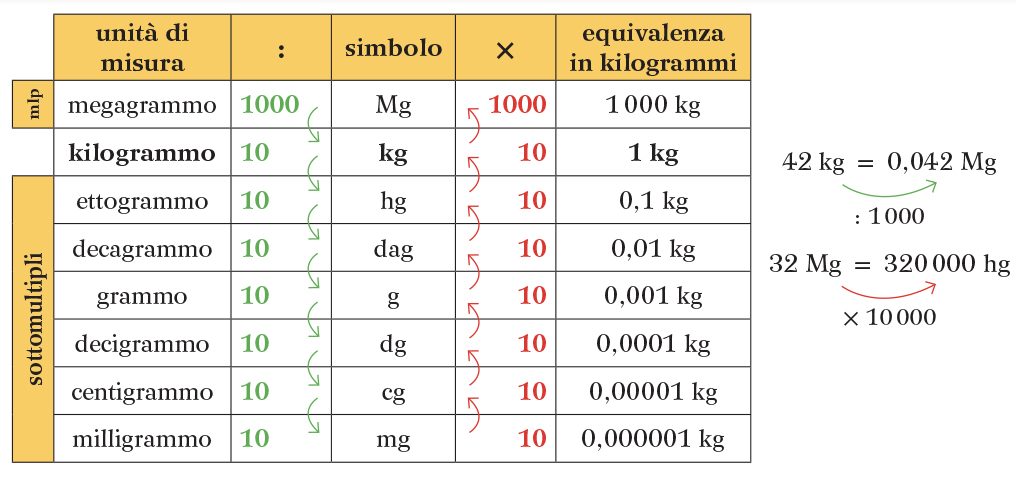 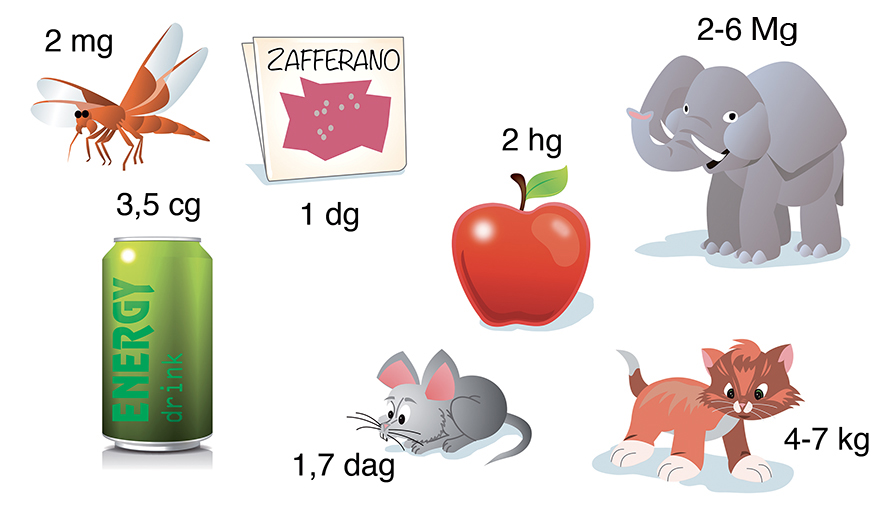 Non bisogna confondere la massa con il peso: la massa indica la quantità di materia contenuta in un corpo e ha un valore costante; il peso è la forza con cui un corpo è attratto verso il centro della Terra.
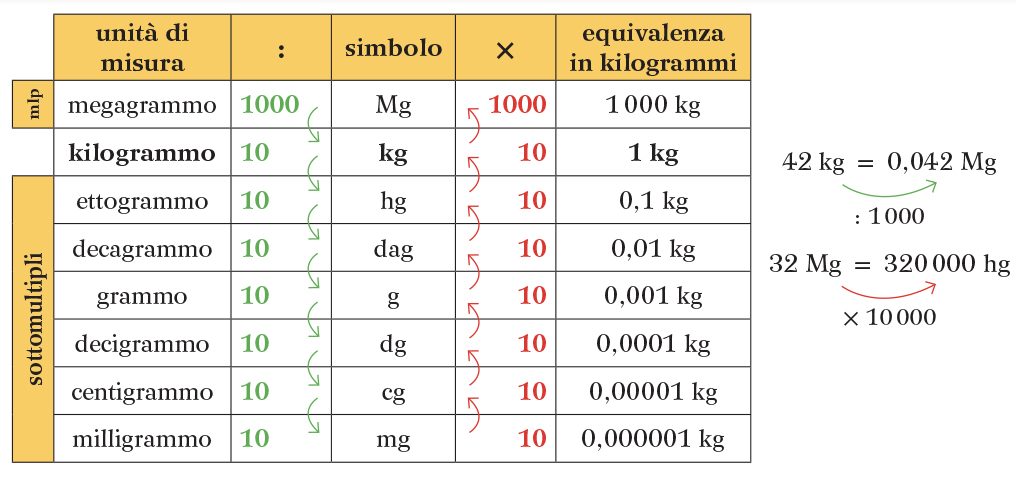 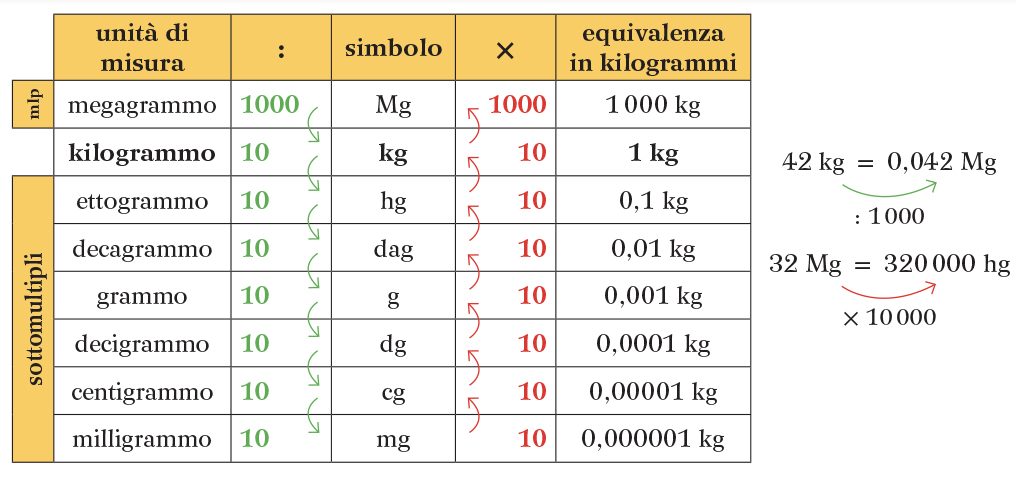 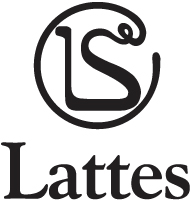 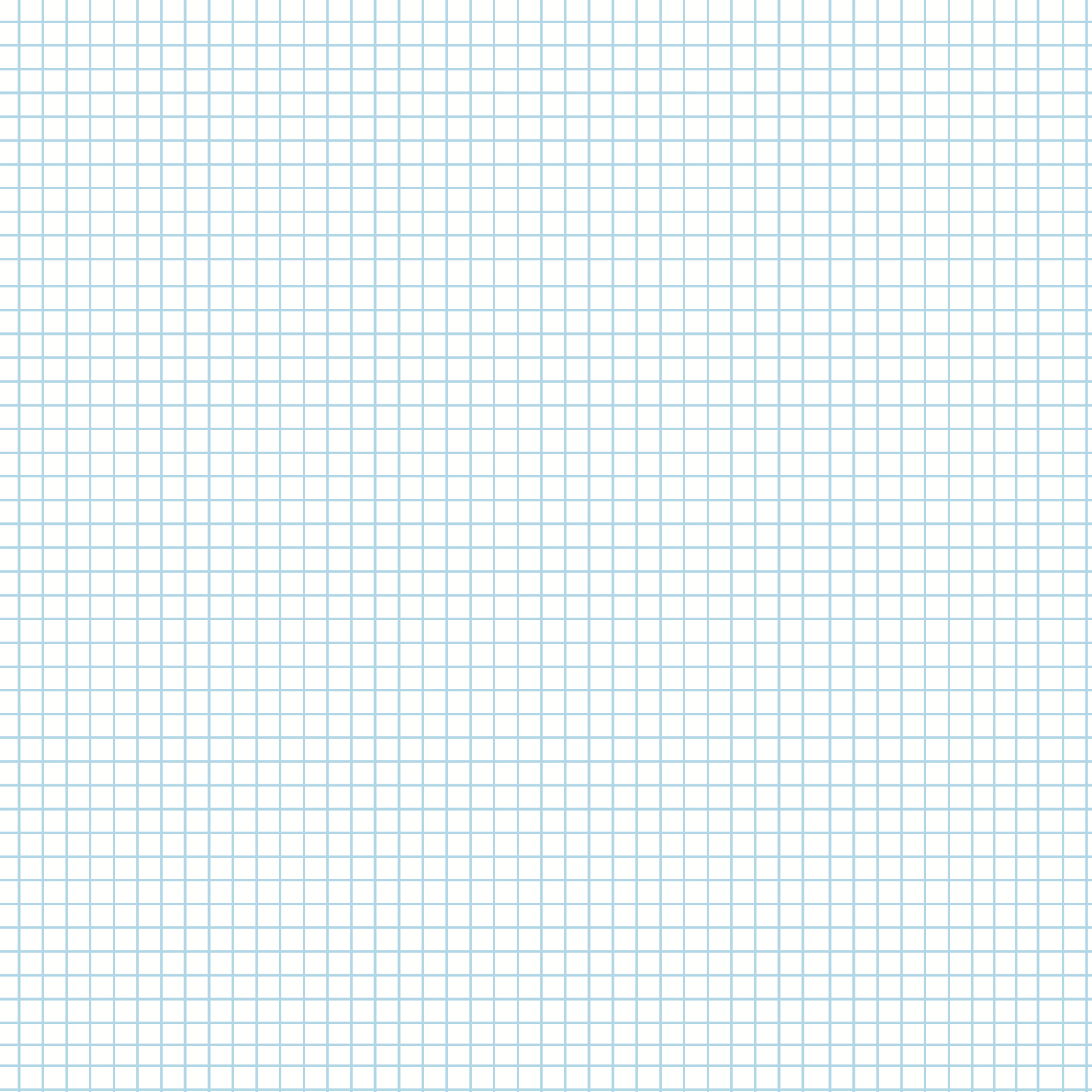 Operazioni con le misure
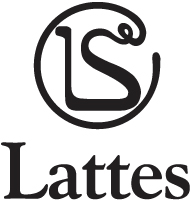 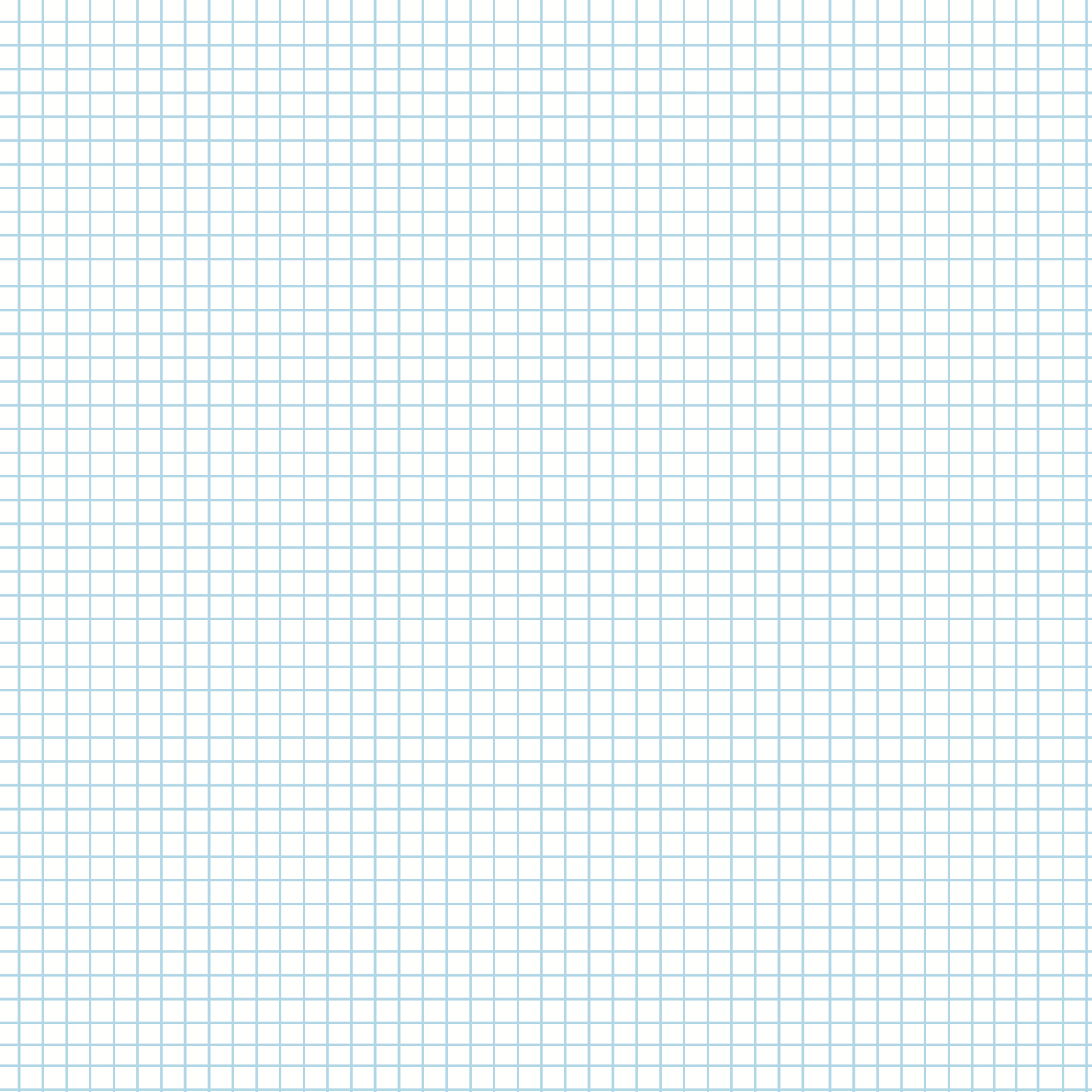 Sistemi di misura non decimali
Per misurare gli angoli e il tempo si usa il sistema sessagesimale, cioè in base sessanta. In questo sistema occorrono 60 unità di ordine inferiore per formare un’unità di ordine superiore.

MISURA DELL’AMPIEZZA DEGLI ANGOLI
L’unità principale di misura degli angoli è il grado (simbolo °) che corrisponde alla trecentosessantesima parte dell’angolo giro.
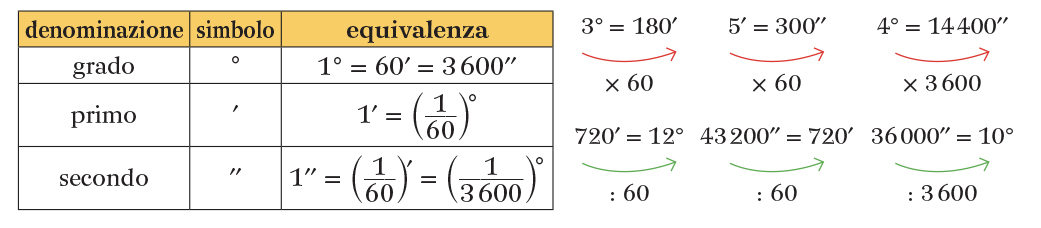 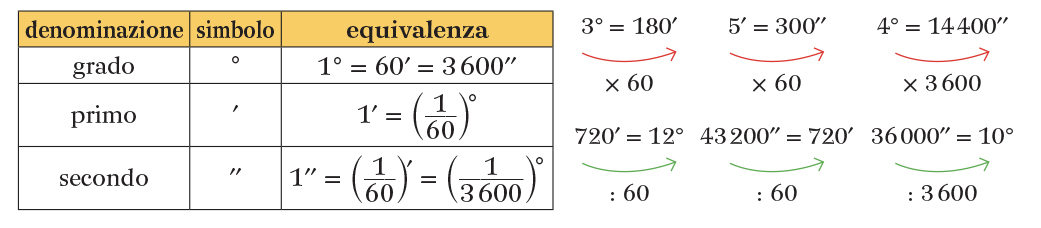 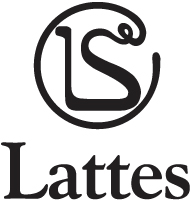 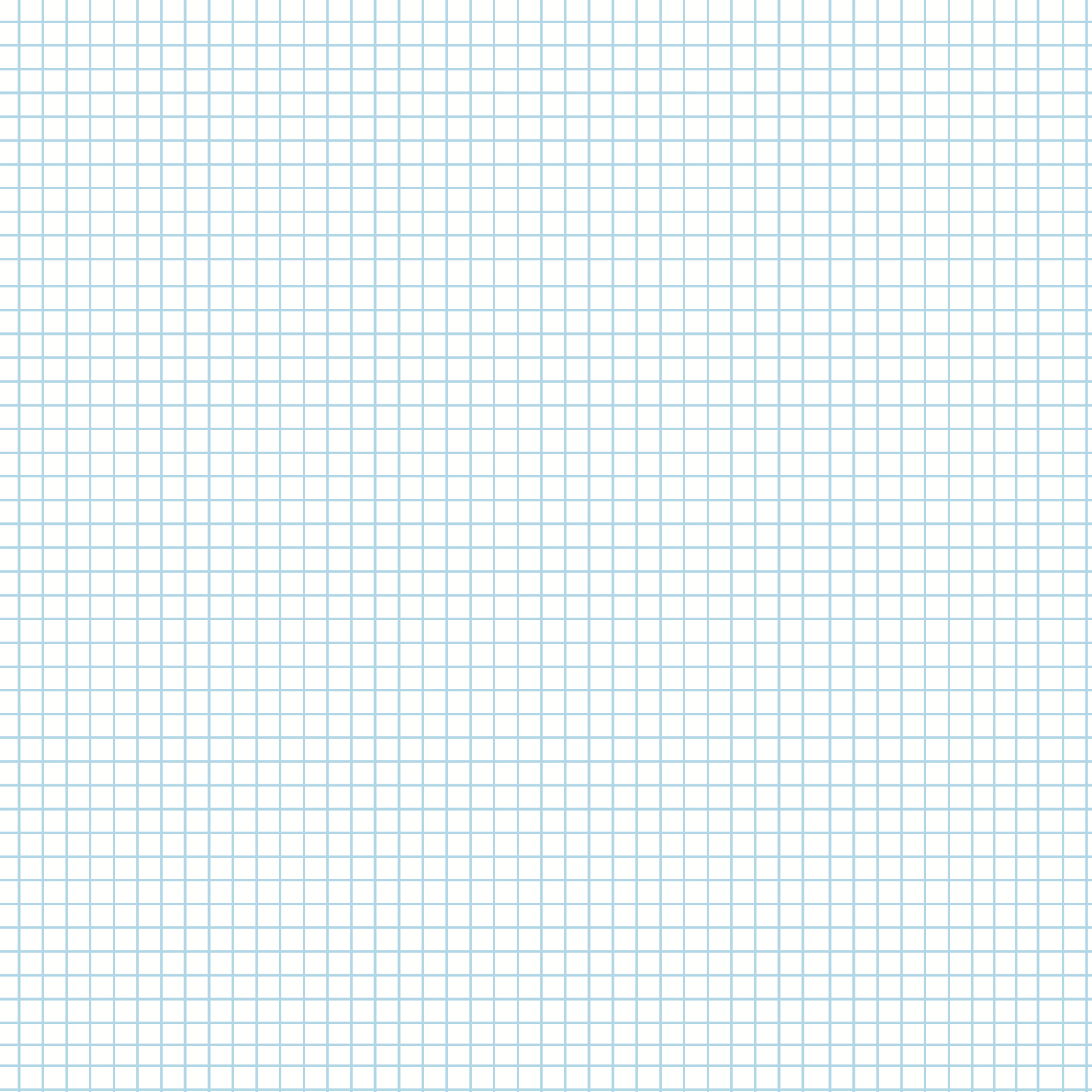 Sistemi di misura non decimali
MISURA DEL TEMPO
Il sistema più usato di misura del tempo è un sistema misto, formato cioè da una parte sessagesimale (i multipli del secondo) e da una parte decimale (i sottomultipli del secondo).
L’unità di misura principale è il secondo (s).
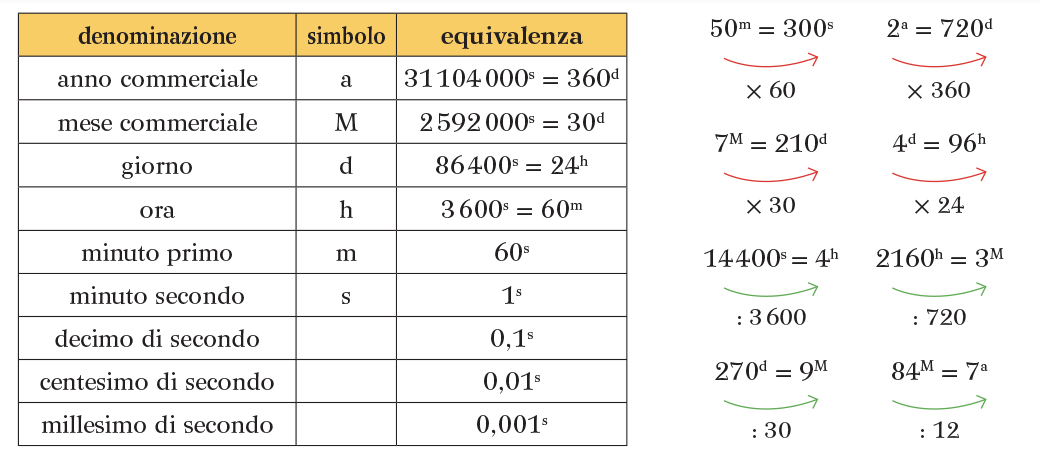 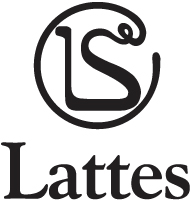 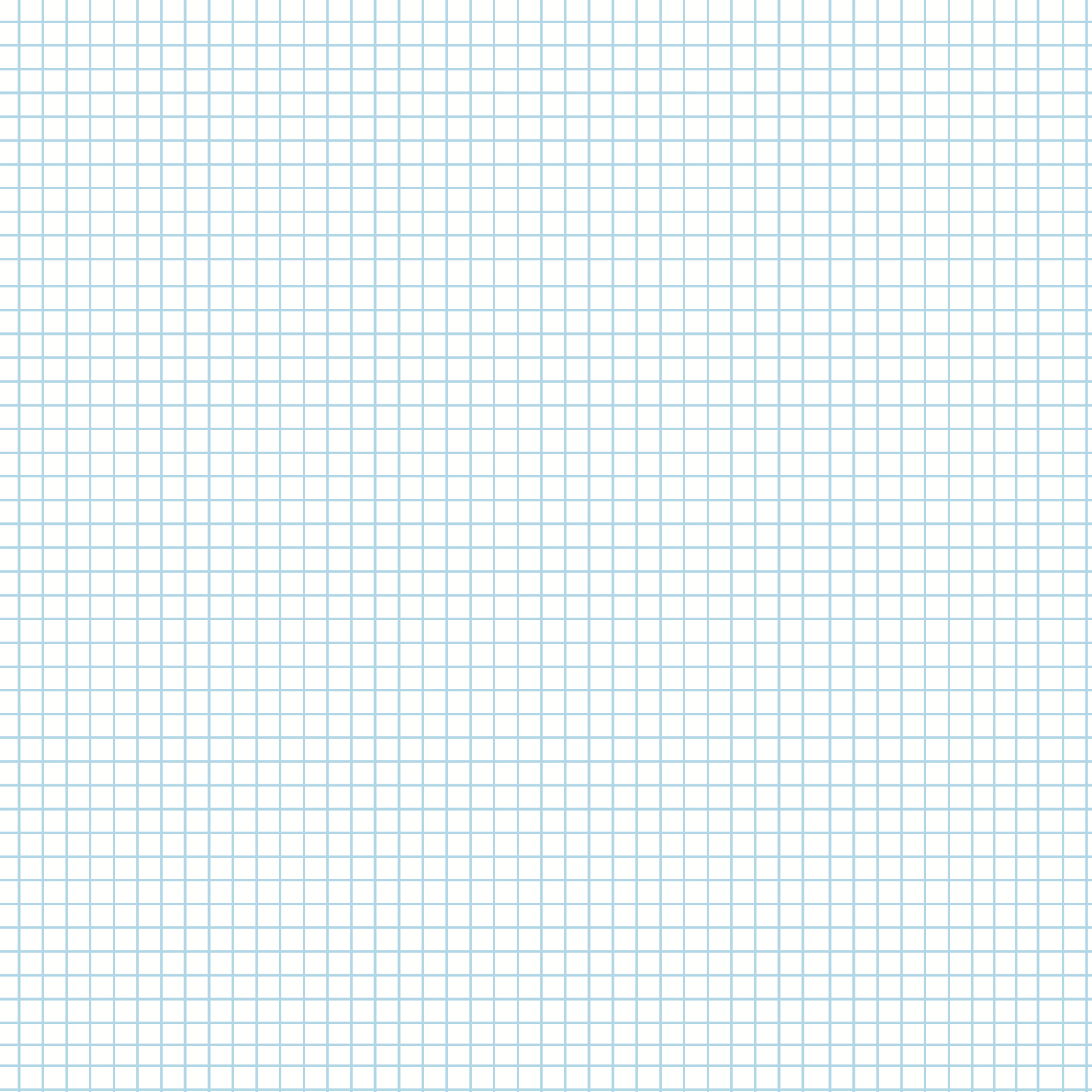 Trasformazione in forma normale di una misura non decimale
Per esprimere la misura di un angolo o una misura di tempo si può scrivere:
	27° 51’ 29’’ (angolo)	3d 12h 36m 12s (tempo)
Le misure sono scritte in forma normale, cioè tutte le unità di ciascun ordine sono minori di quante ne occorrono per formare un’unità dell’ordine immediatamente superiore.

Al contrario le seguenti misure non sono scritte in forma normale:
54° 98’ 72’’: i primi e i secondi superano il valore 59	
37d 47h 108m 20s: i giorni superano 29, le ore superano 23, i minuti superano 59
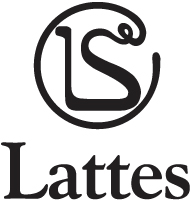 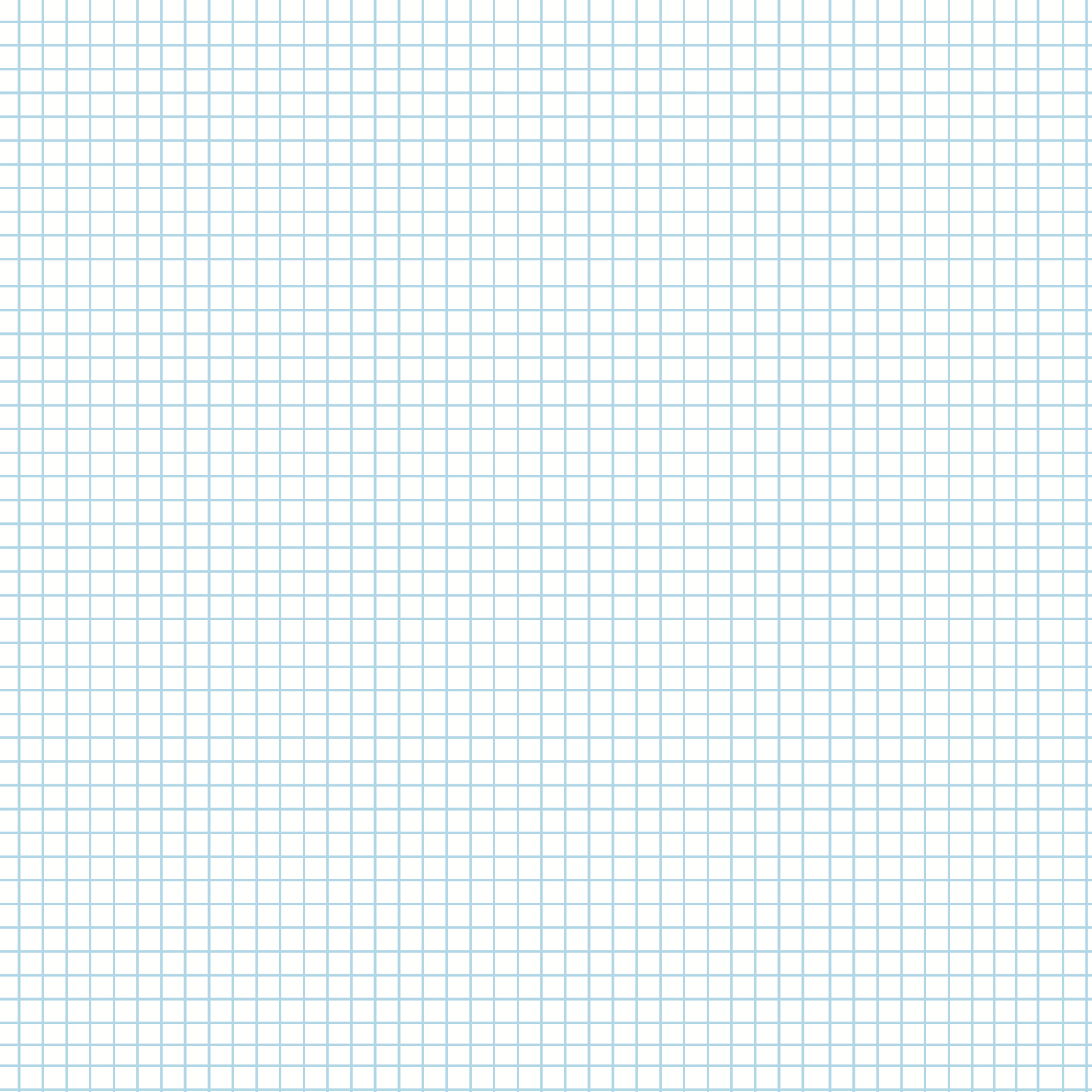 Trasformazione in forma normale di una misura non decimale
Per ridurre una misura non decimale in forma normale si può procedere in due modi.
1. 









2.
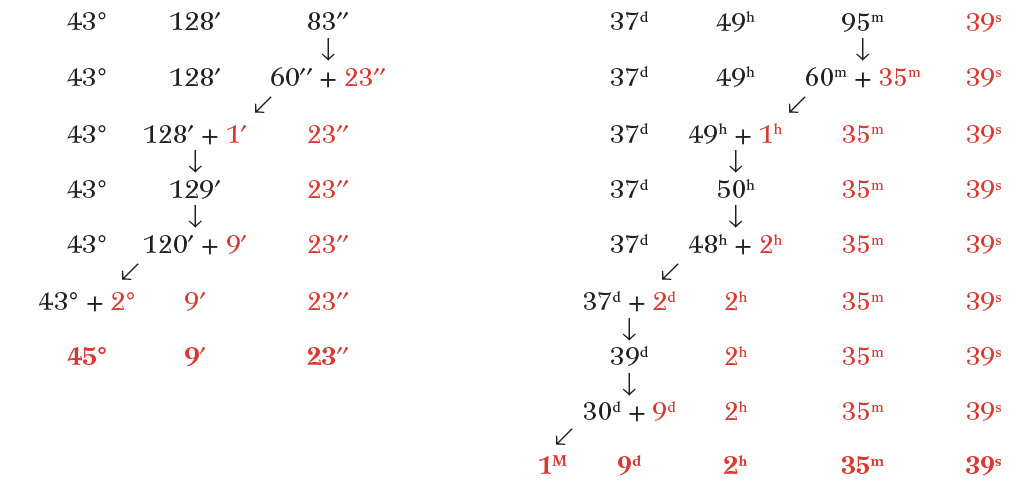 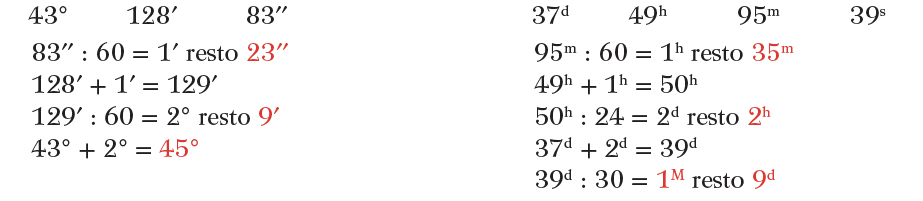 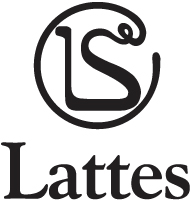 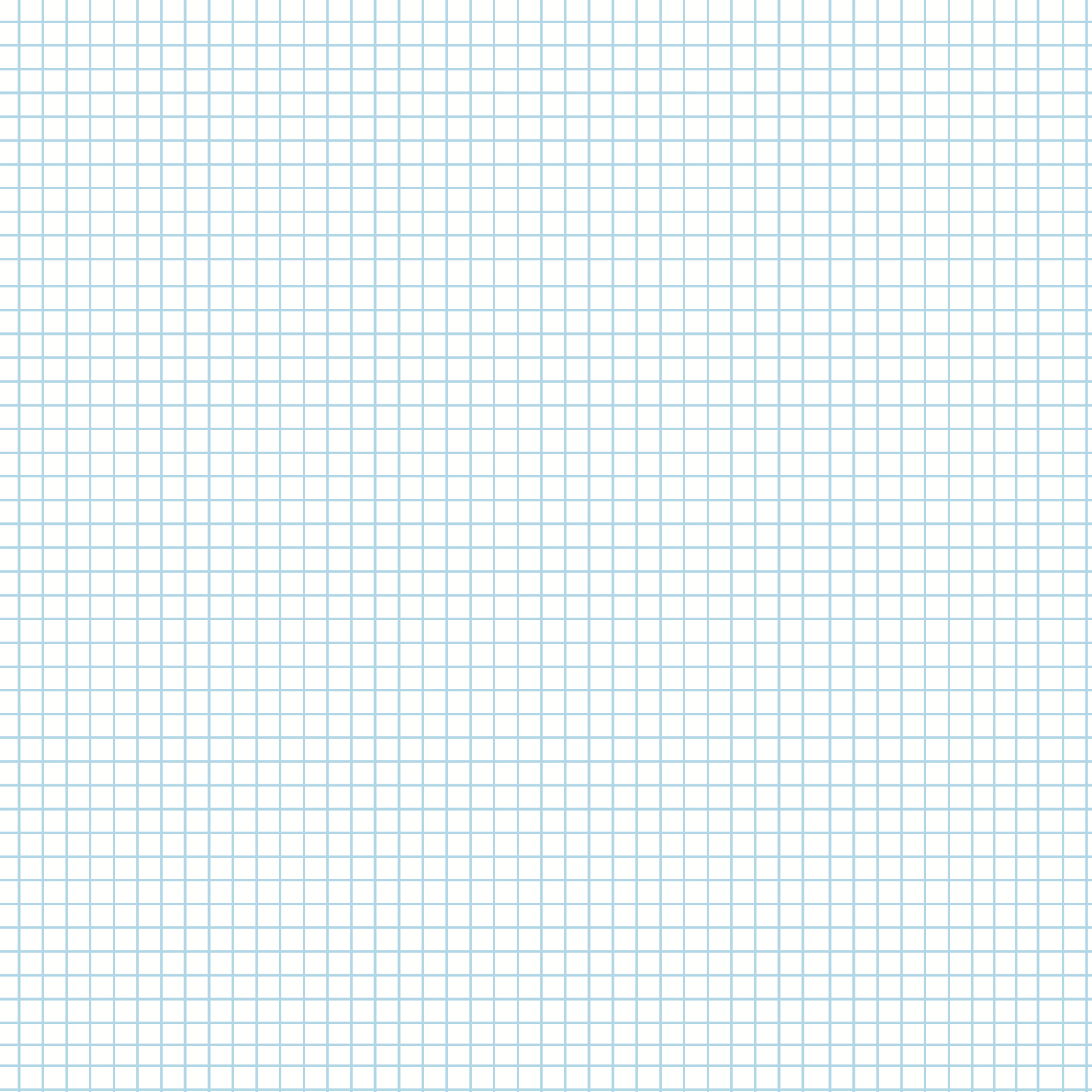 Operazioni con le misure non decimali
ADDIZIONE
Per addizionare misure non decimali:
le unità dello stesso ordine devono essere incolonnate; 
si calcola la somma di queste unità; 
si riduce in forma normale il risultato ottenuto.
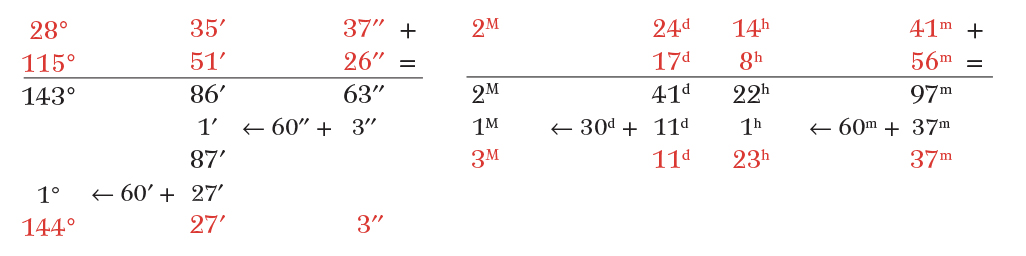 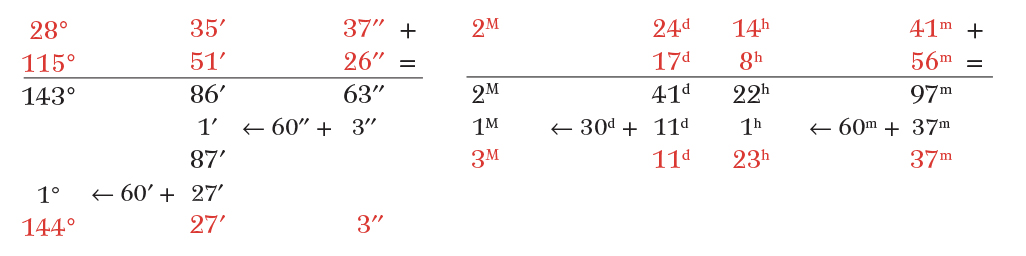 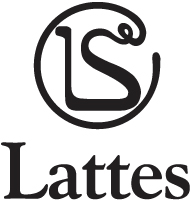 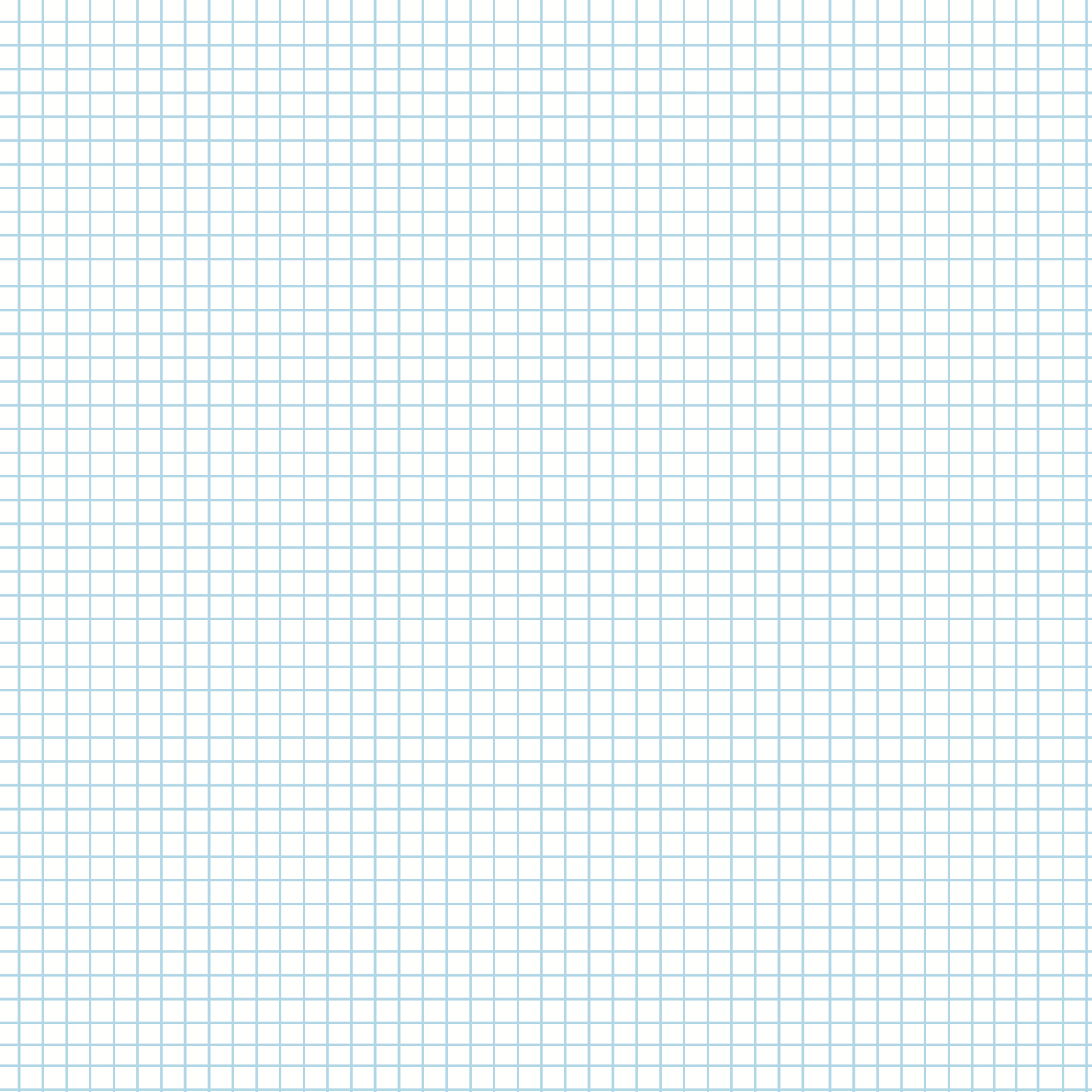 Operazioni con le misure non decimali
SOTTRAZIONE
Per sottrarre due misure non decimali:
le unità dello stesso ordine devono essere incolonnate; 
si calcola la differenza fra queste unità; 
se il minuendo è minore del sottraendo, si chiede un prestito e si trasforma una unità dell’ordine immediatamente superiore in equivalenti unità dell’ordine inferiore.
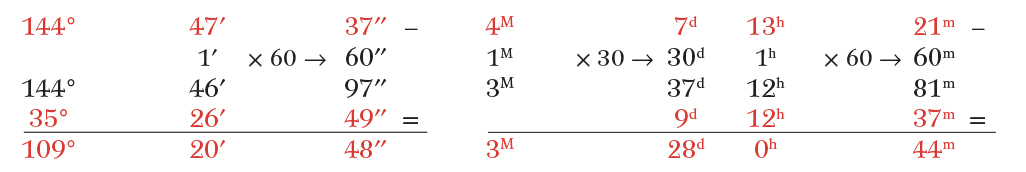 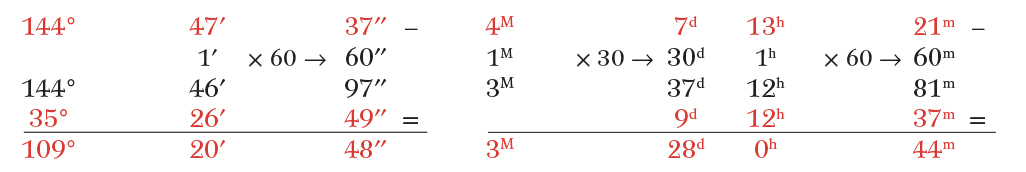 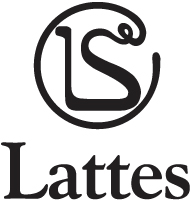 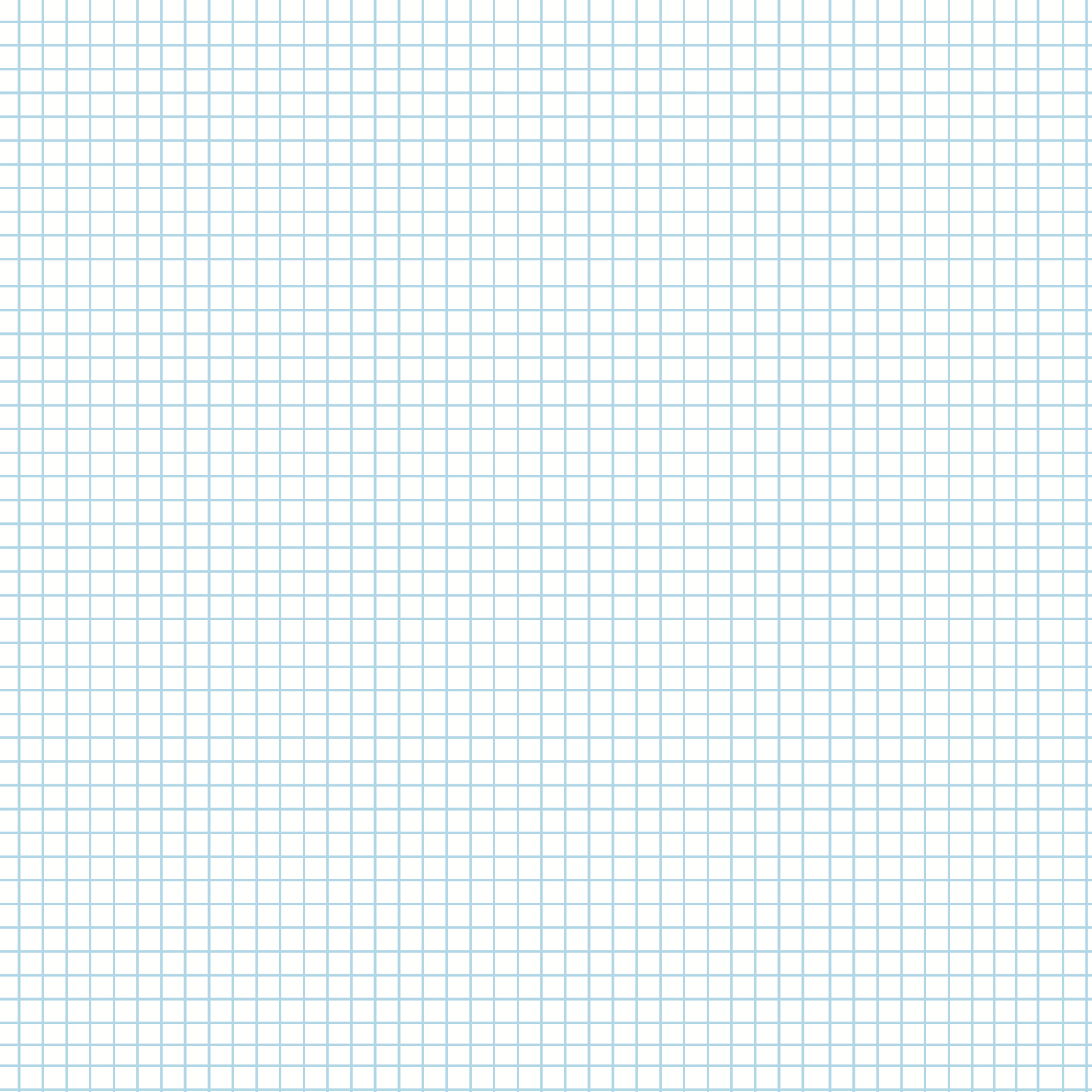 Operazioni con le misure non decimali
MOLTIPLICAZIONE PER UN NUMERO NATURALE
Per moltiplicare una misura non decimale per un numero naturale:
si moltiplicano le varie unità di misura per il numero naturale;
si riduce in forma normale il risultato ottenuto.
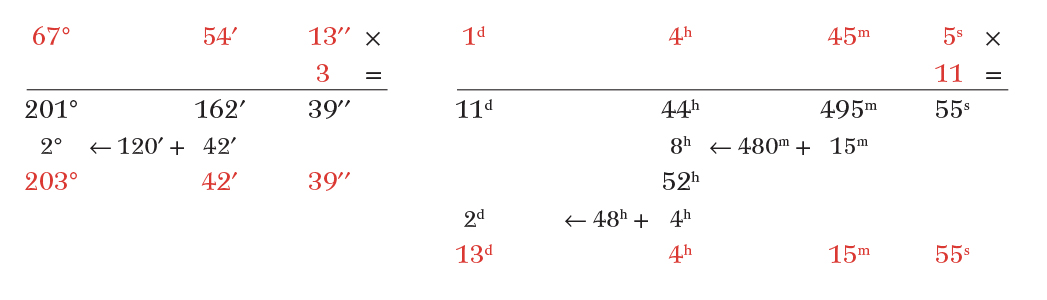 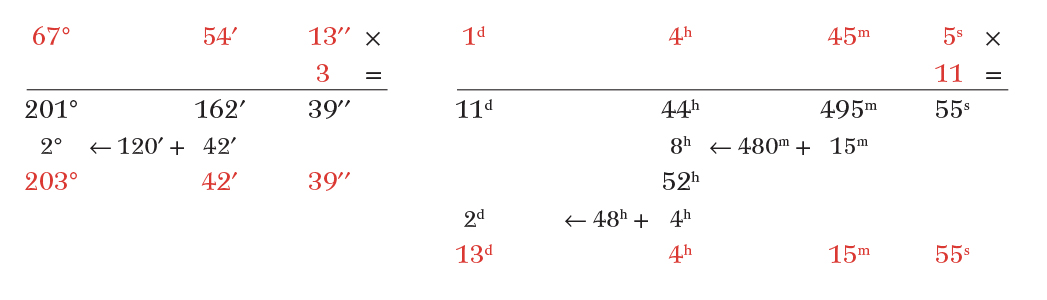 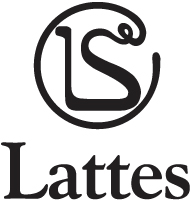 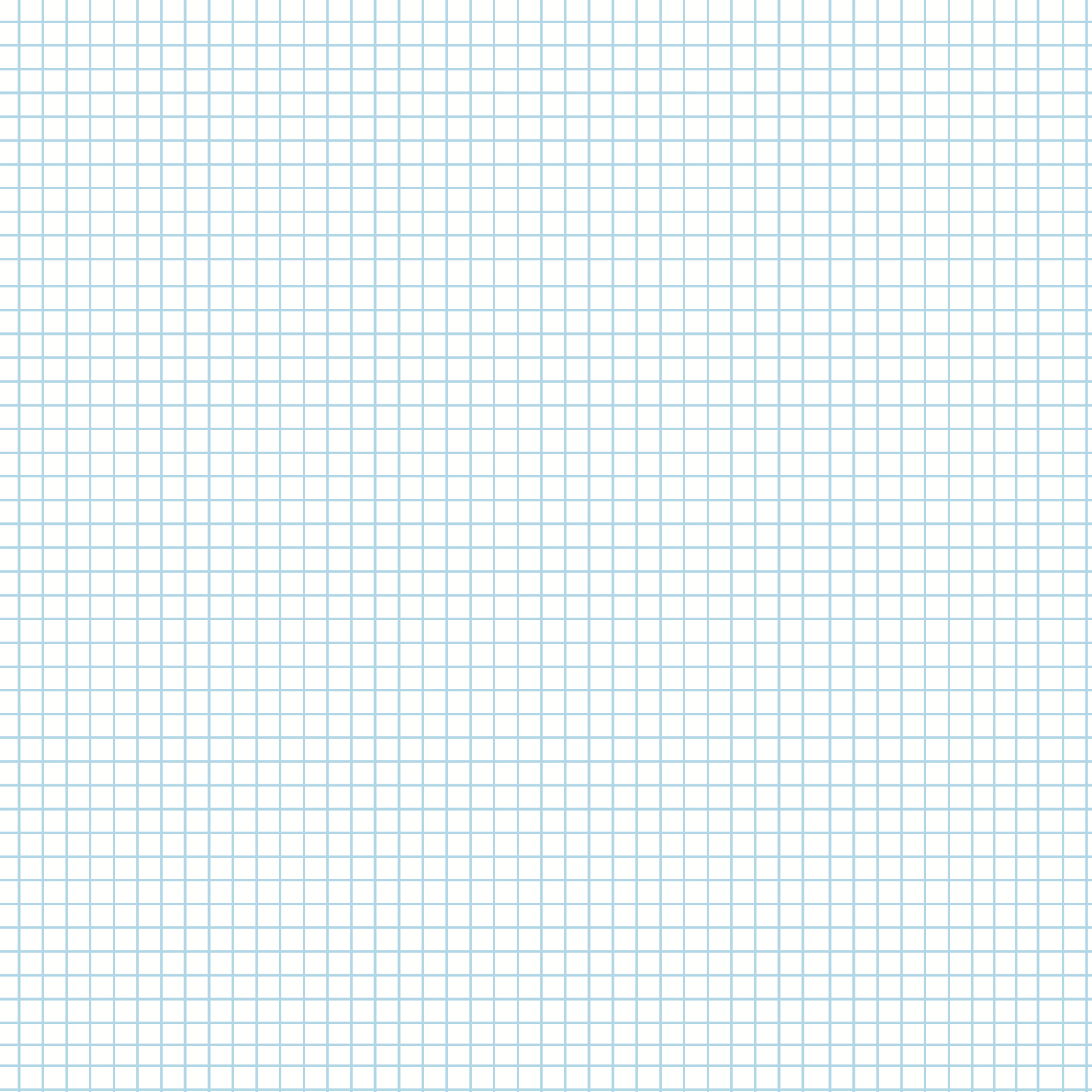 Operazioni con le misure non decimali
DIVISIONE PER UN NUMERO NATURALE
Per dividere una misura non decimale per un numero naturale:
si dividono le varie unità di misura per il numero naturale incominciando da quelle di ordine maggiore;
il resto, se c’è, si trasforma in equivalenti unità dell’ordine immediatamente inferiore e si addizionano a quelle del medesimo ordine del dividendo.
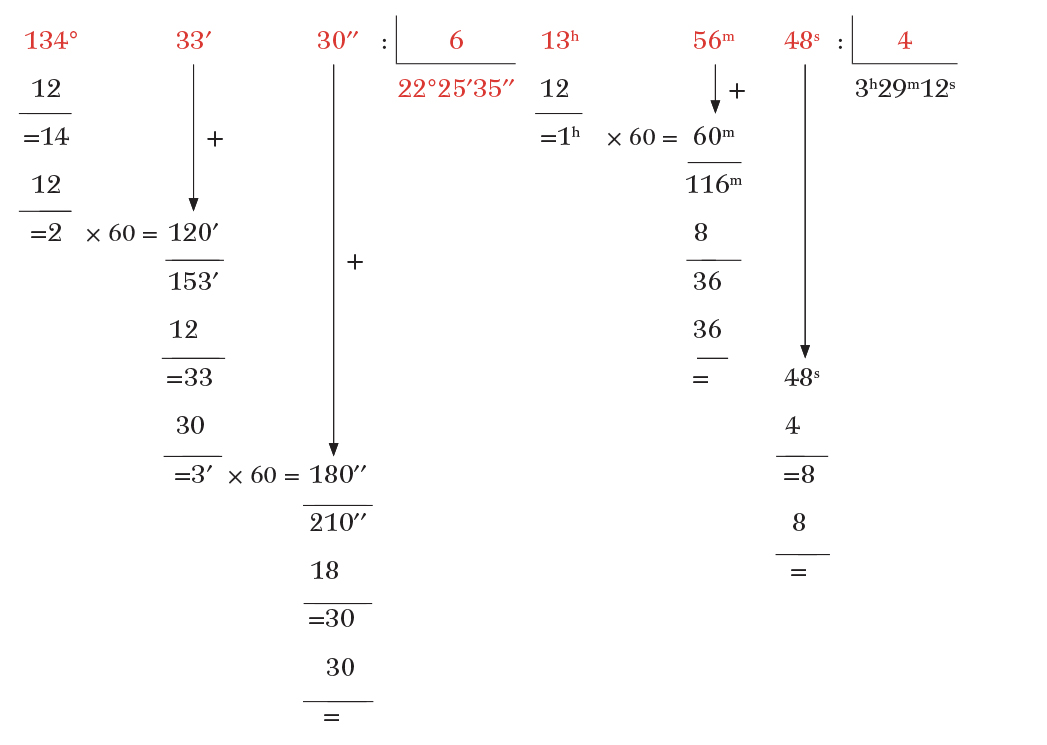 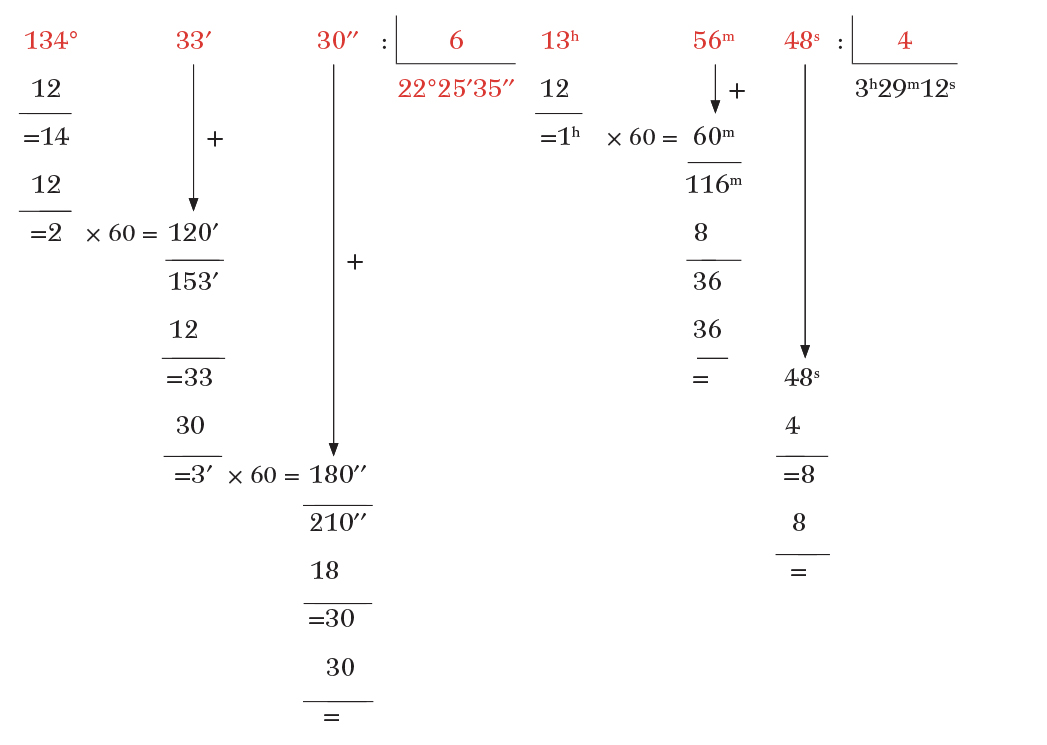 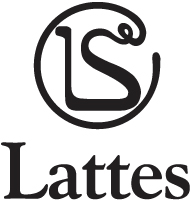 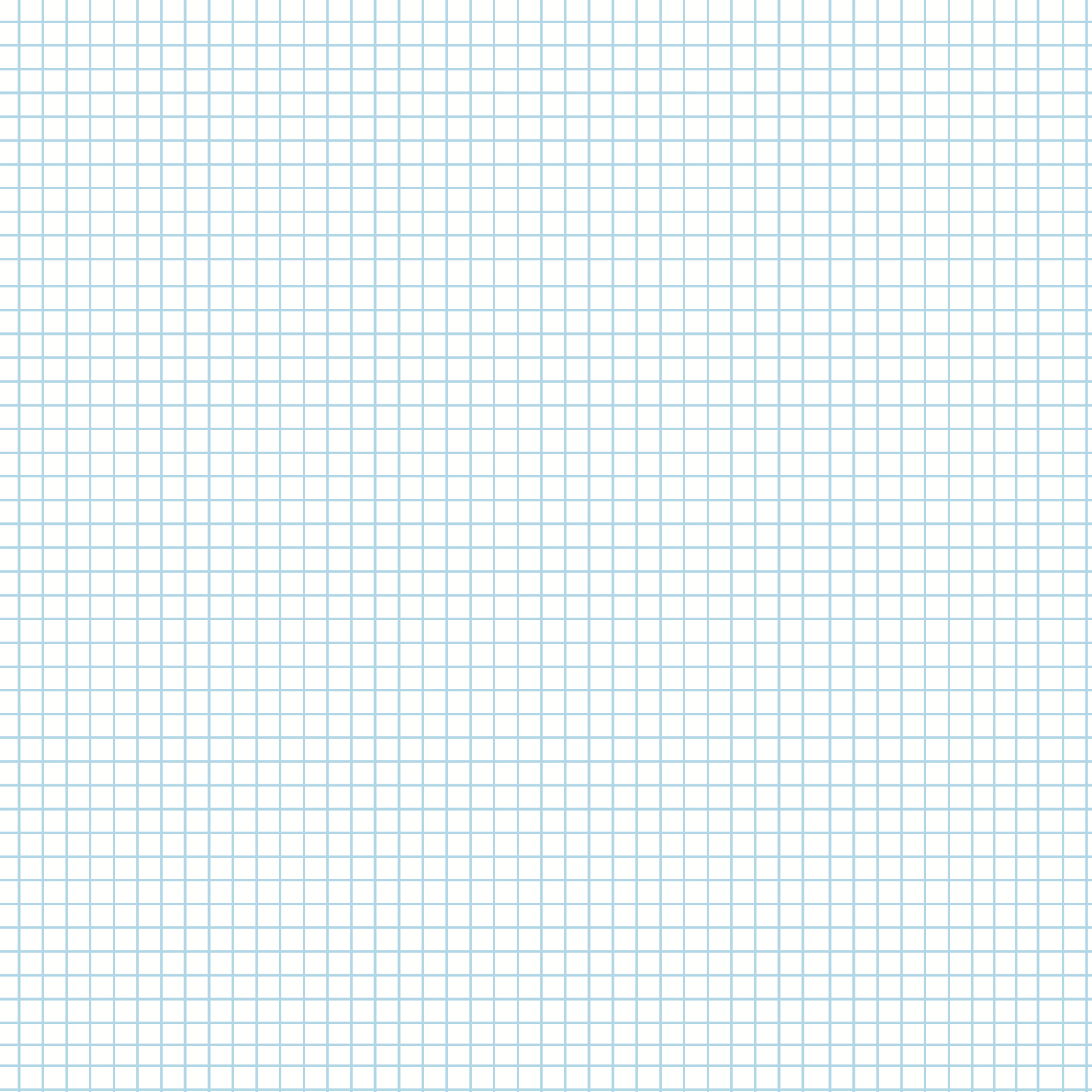 Stima di una misura
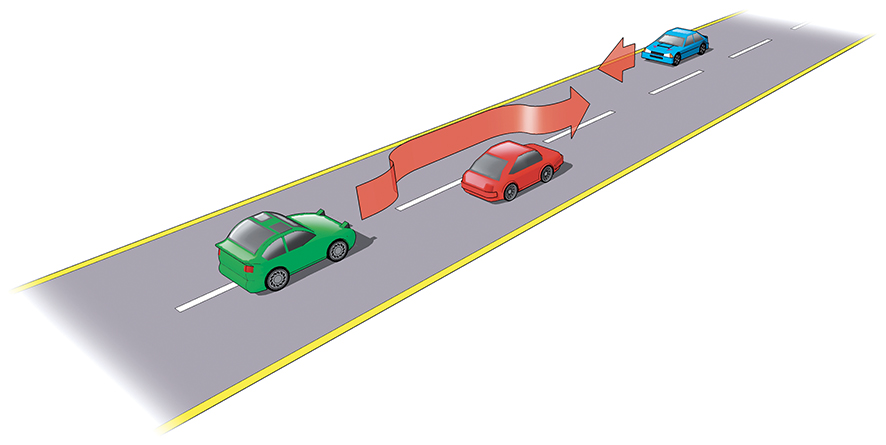 Ci sono situazioni in cui è necessario avere buone capacità di stima.
Un automobilista, quando intende effettuare un sorpasso, deve valutare con rapidità la distanza del veicolo che sopraggiunge in senso contrario. 
La stima è la determinazione della misura approssimata di una grandezza quando non è possibile misurarla direttamente o indirettamente. 
Ogni misura effettuata con uno strumento è un’approssimazione del valore reale della grandezza. Al variare di ciò che si desidera misurare è quindi opportuno scegliere un’adeguata unità di misura.
Nell’effettuare una misura si possono commettere errori di due tipi:
oggettivi: dipendono dallo strumento usato;
soggettivi: dipendono dalla persona che esegue la misura.
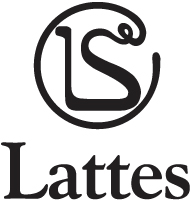